Bài 30:
PHÉP CỘNG SỐ CÓ HAI CHỮ SỐ VỚI SỐ CÓ HAI CHỮ SỐ ( 2tiết)
Giáo viên: PHẠM THỊ ANH
Tiết 1
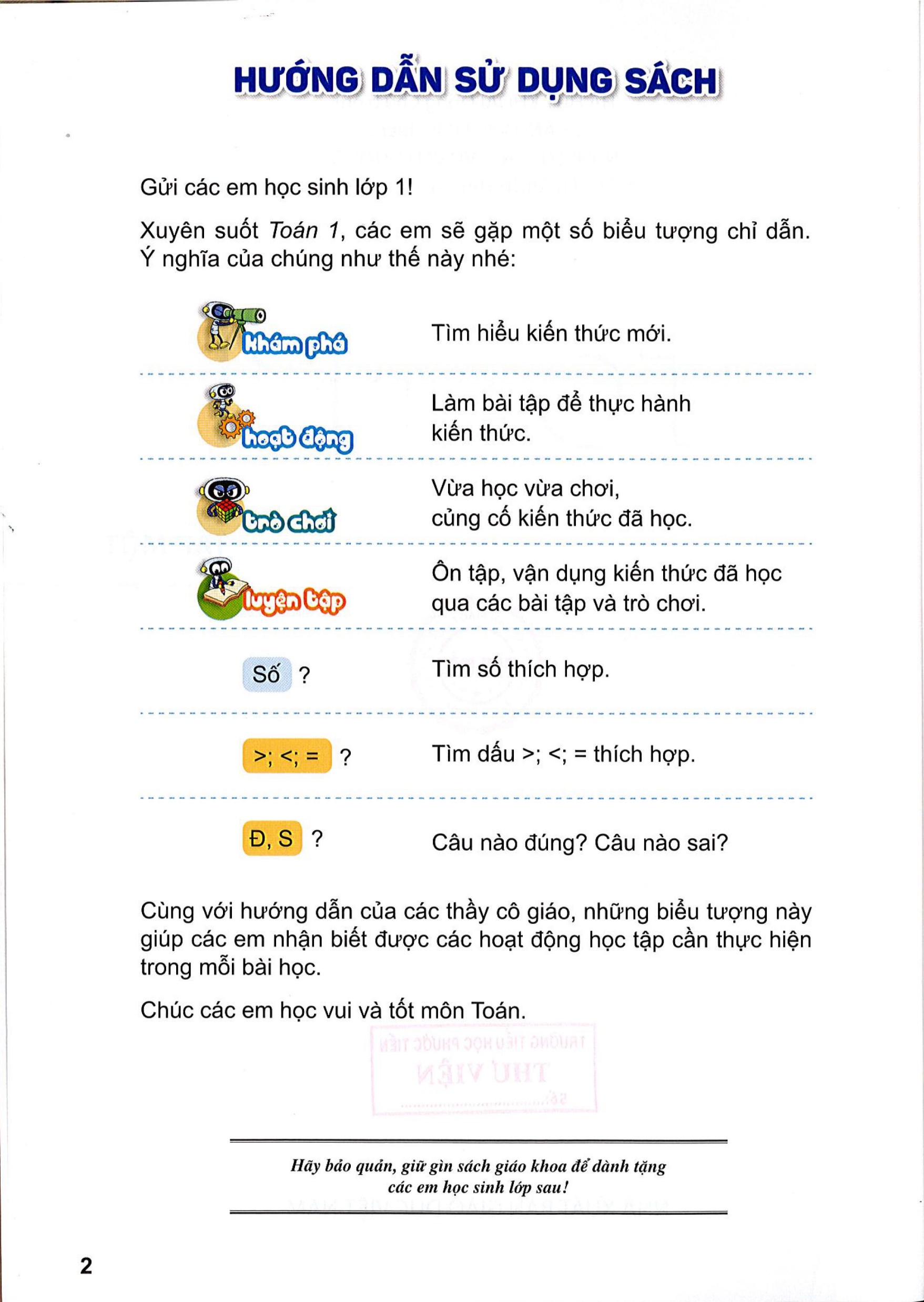 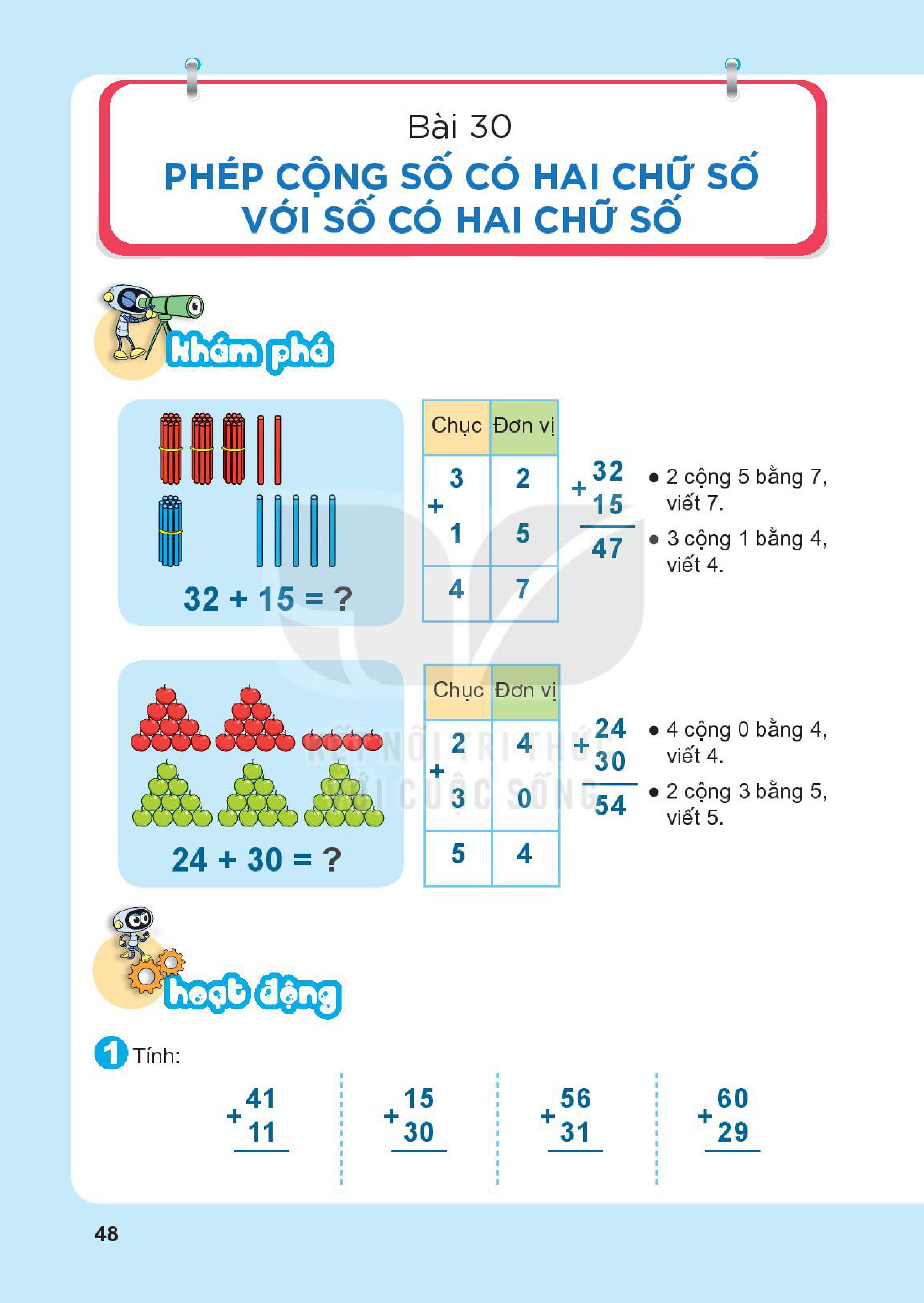 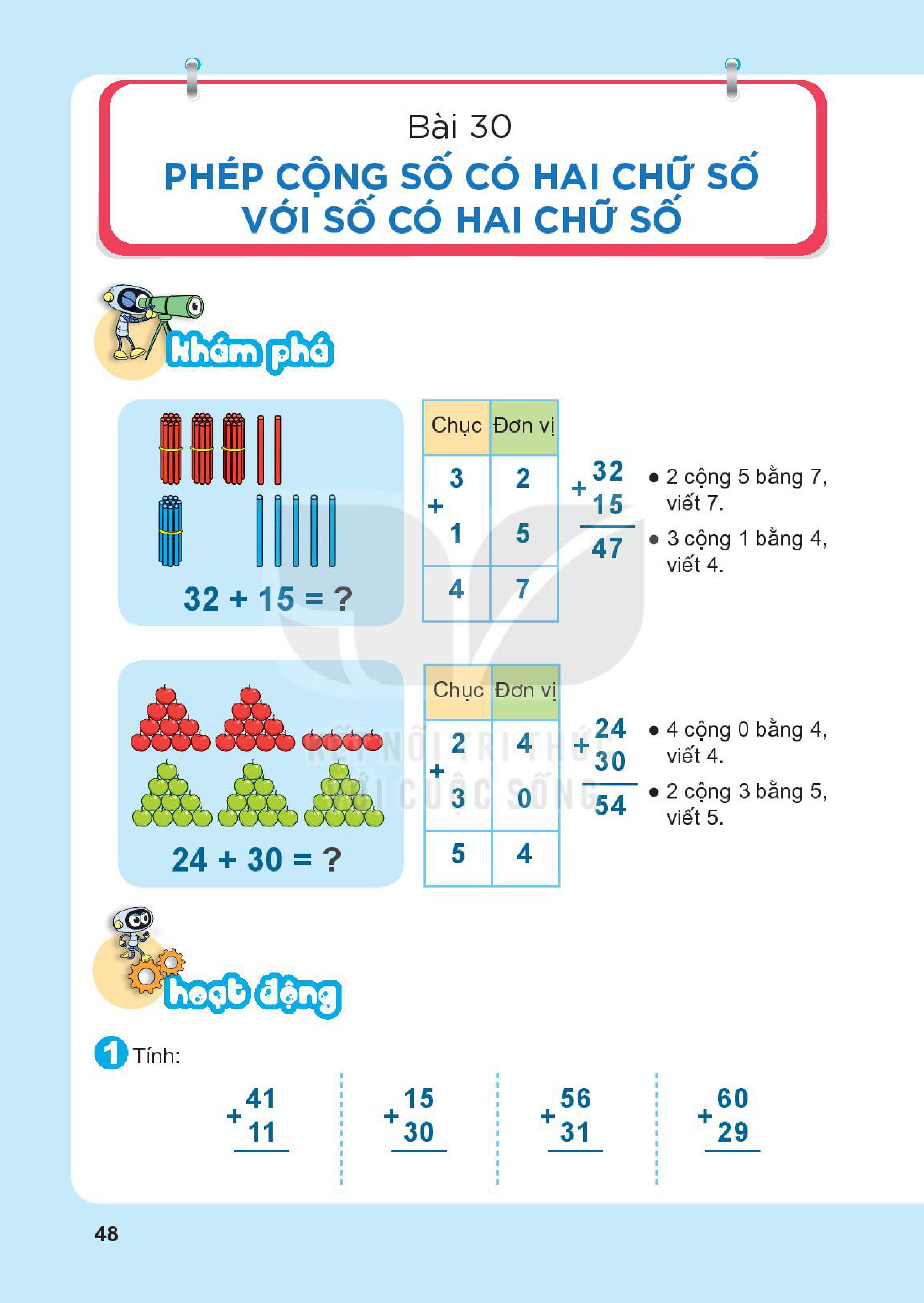 32
3
2
+   2 cộng 5 bằng 7, viết 7.
+
+
15
1
5
+   3 cộng 1 bằng 4, viết 4.
7
4
4
7
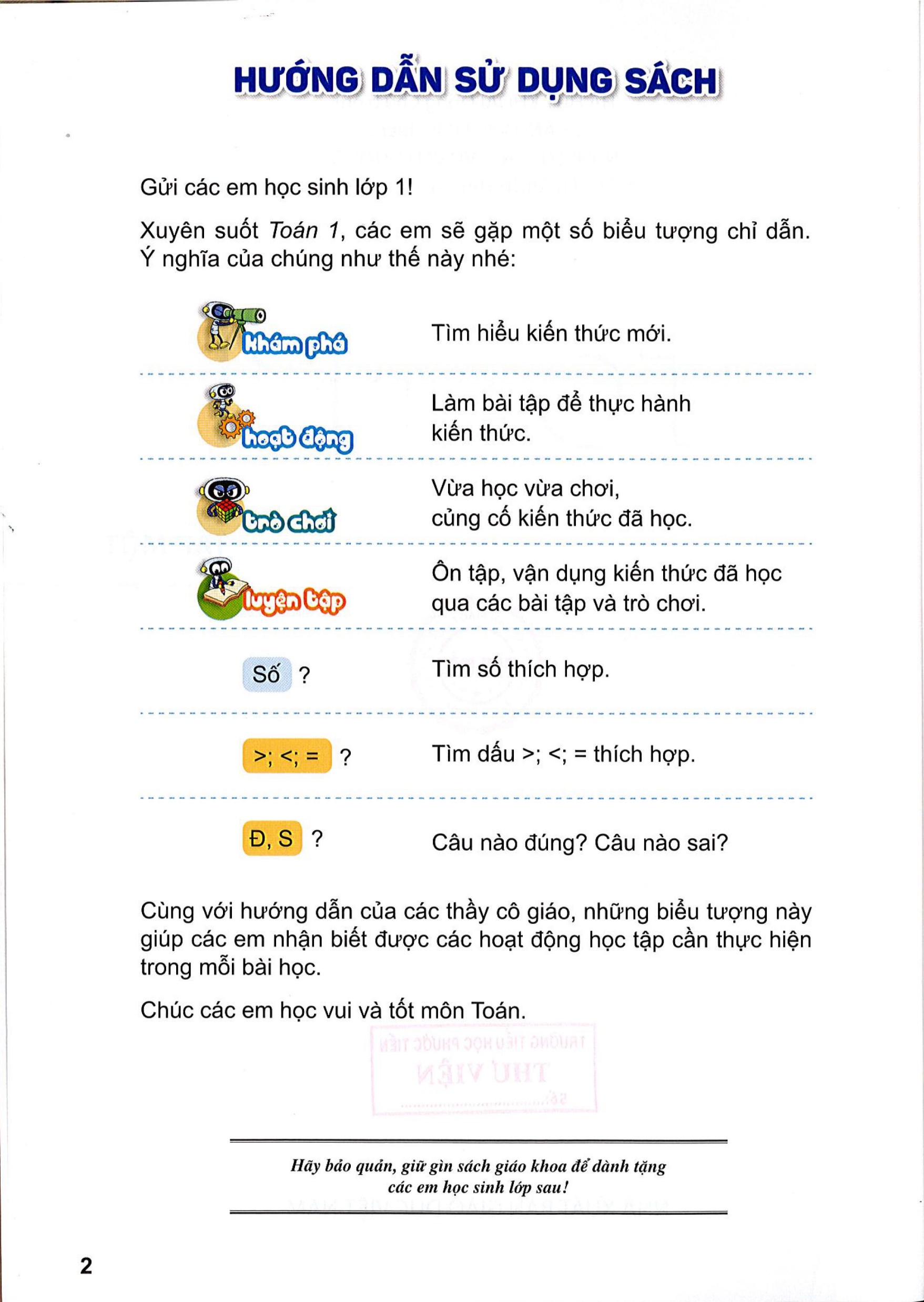 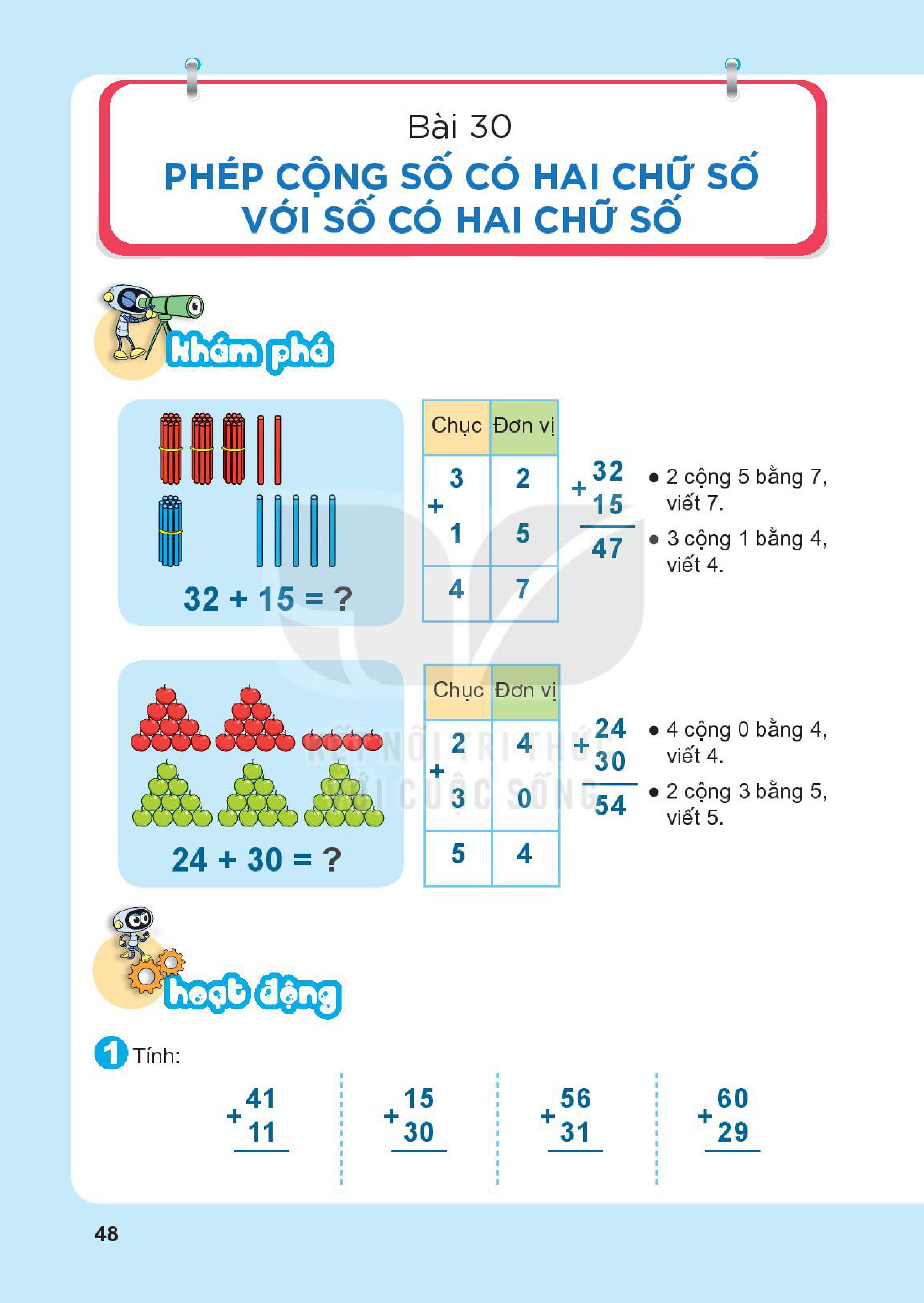 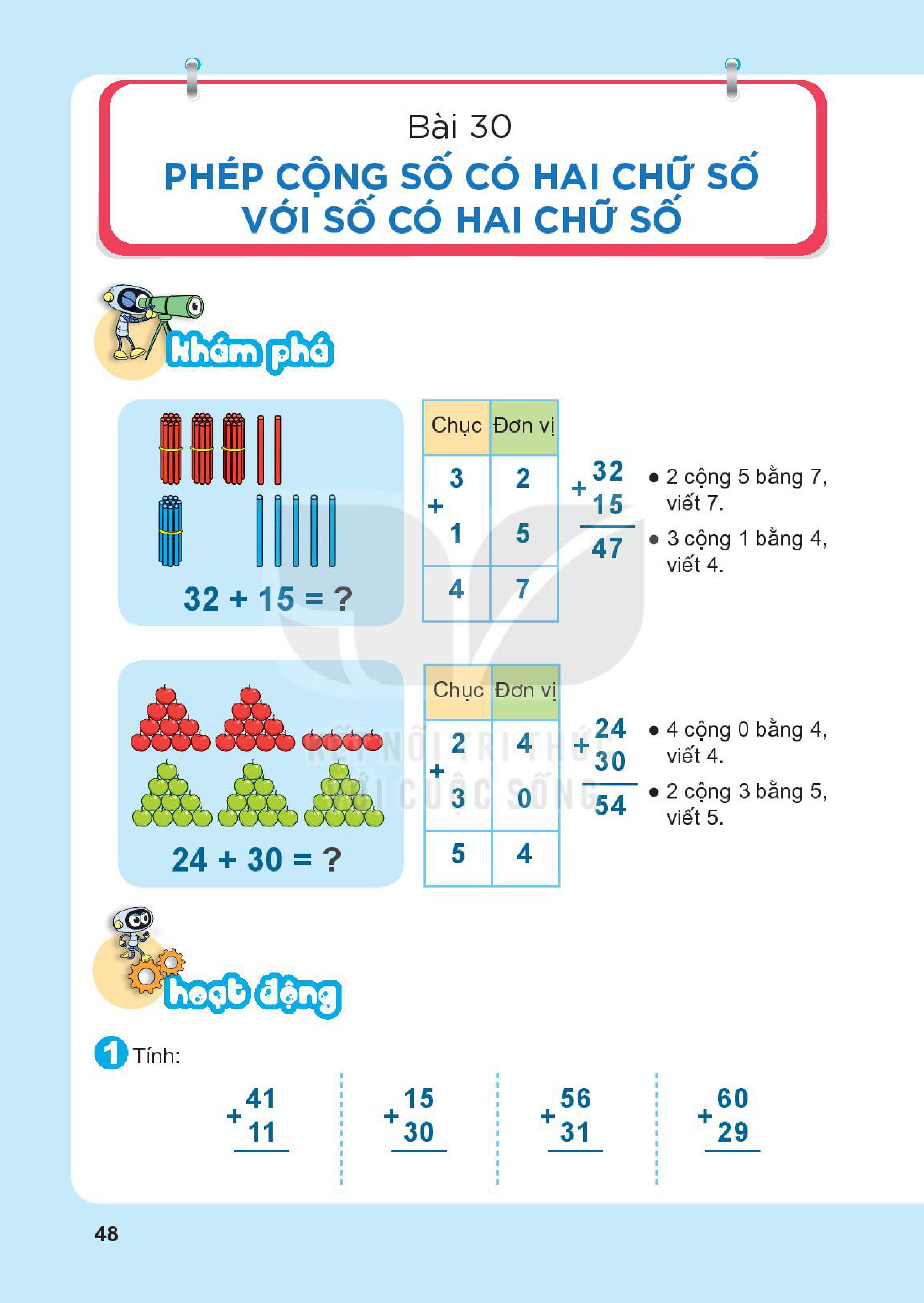 24
2
4
+  4 cộng 0 bằng 4, viết 4.
+
+
30
3
0
+  2 cộng 3 bằng 5, viết 5.
4
5
5
4
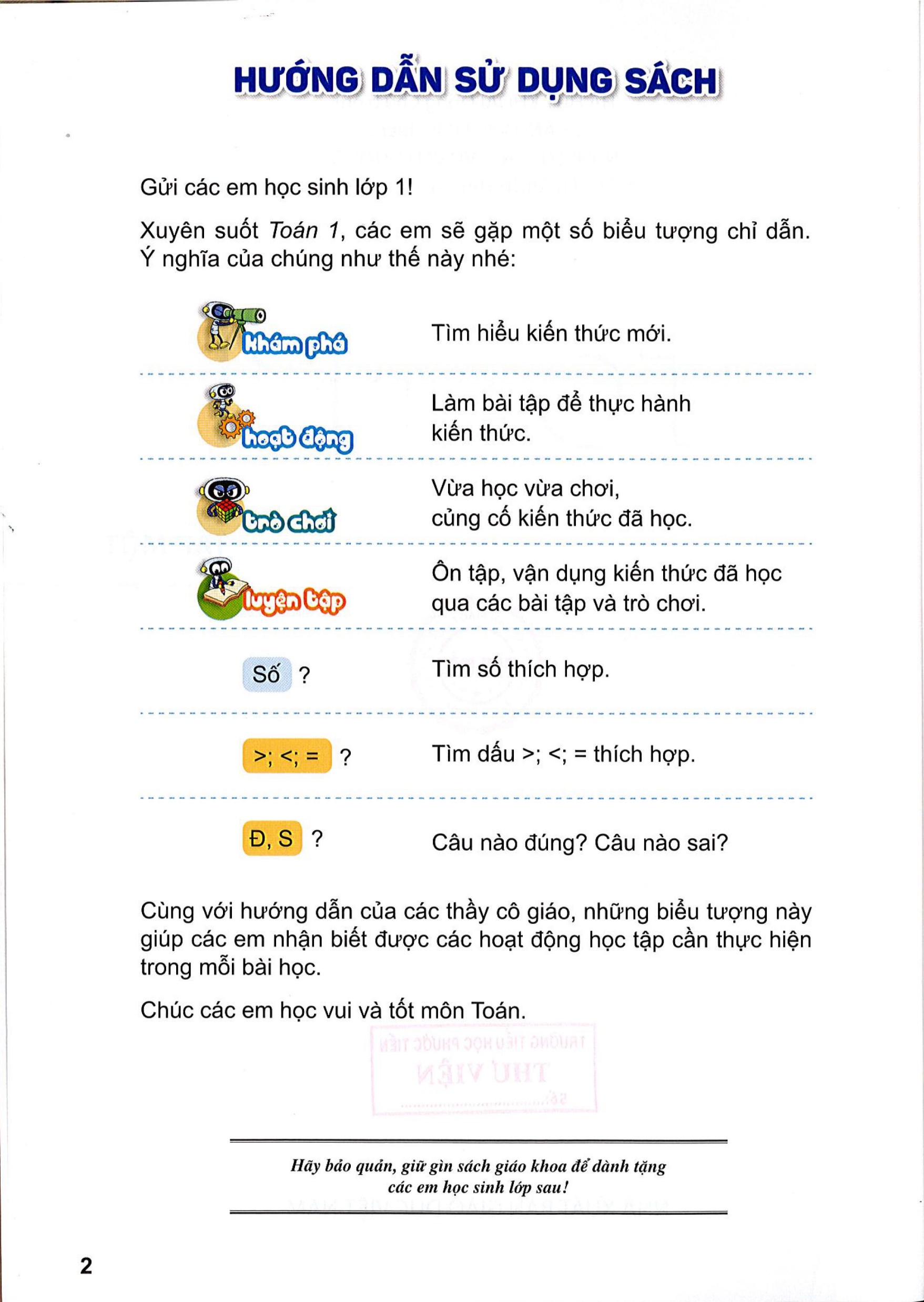 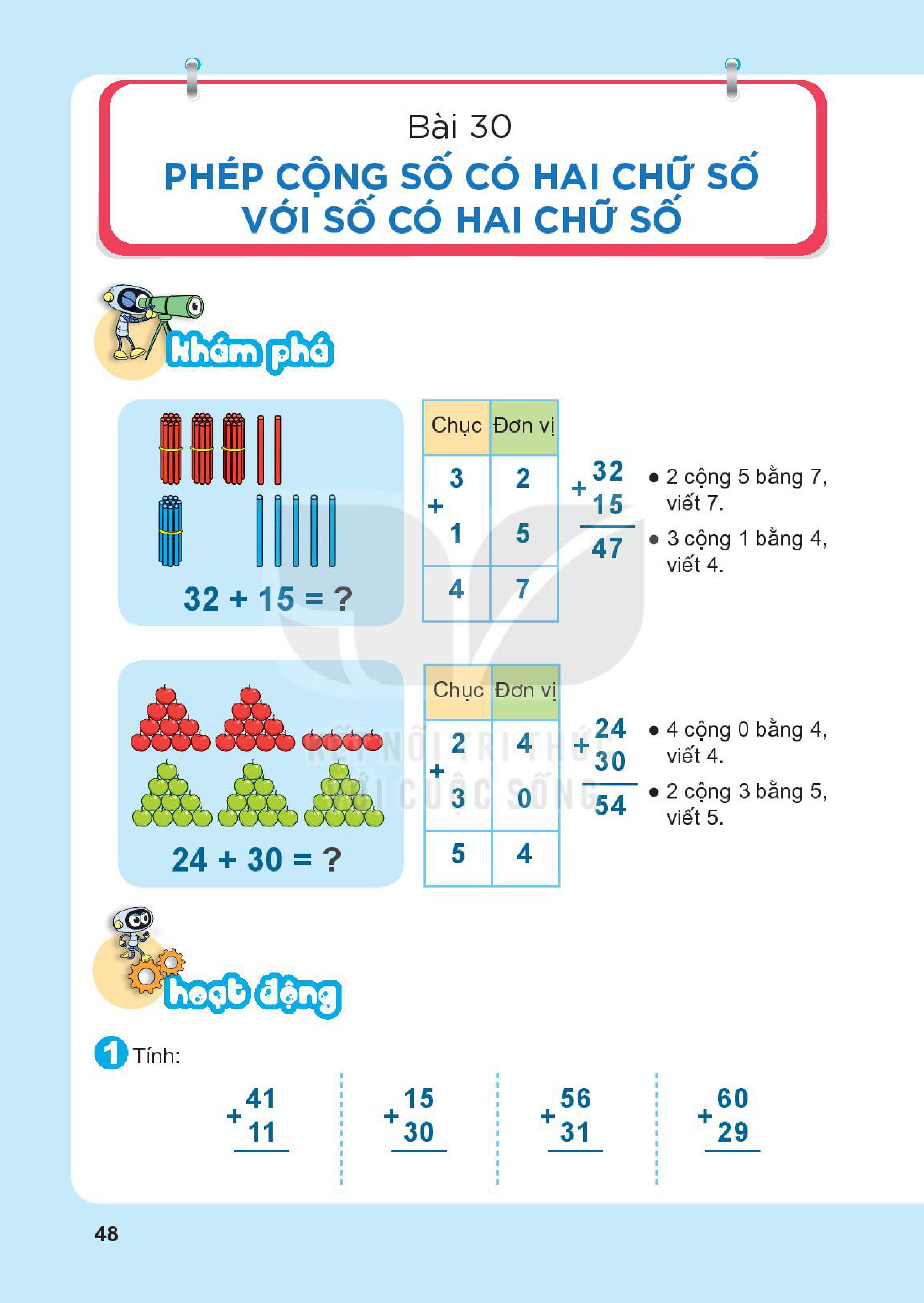 4
5
8
7
8
9
5
2
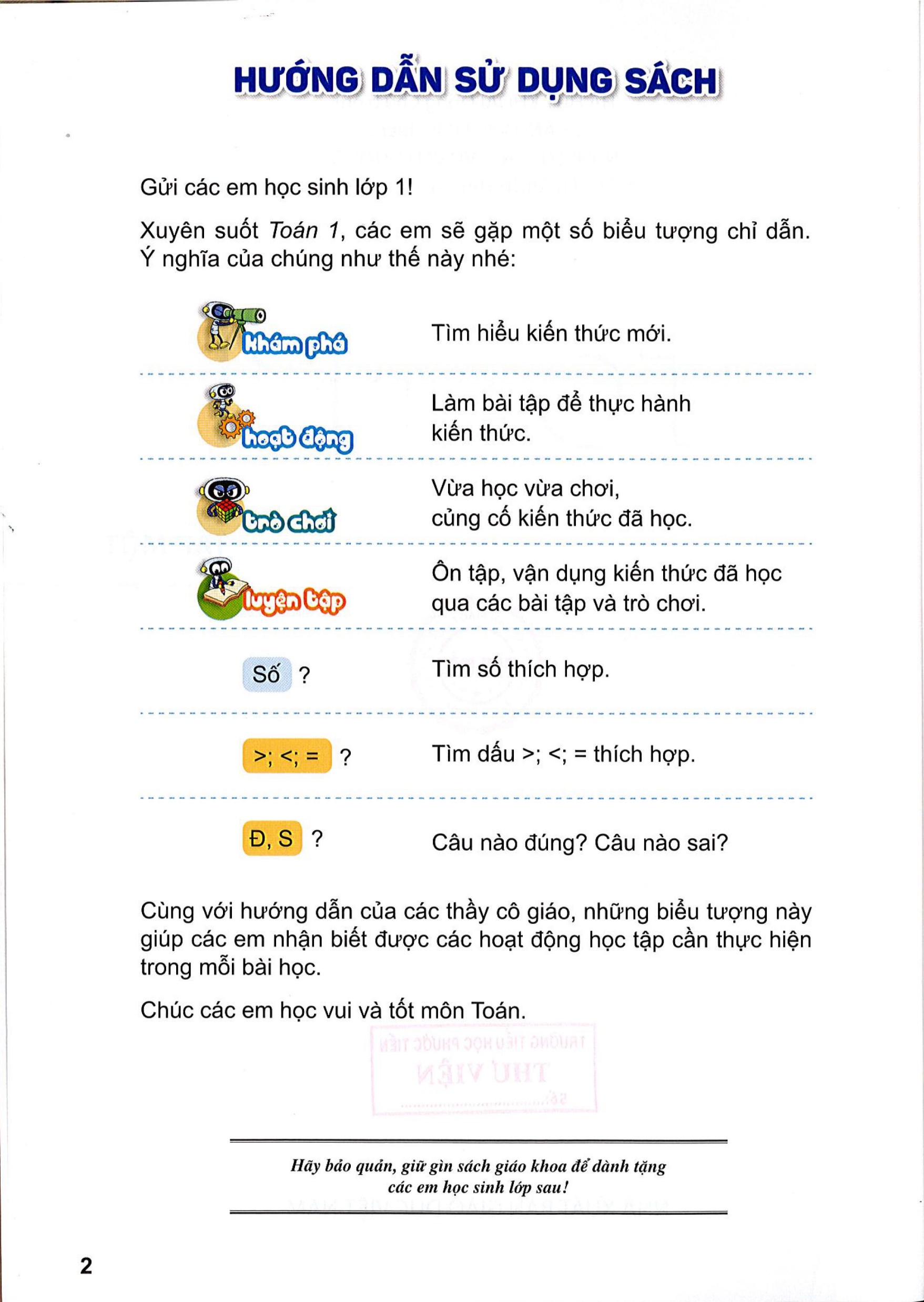 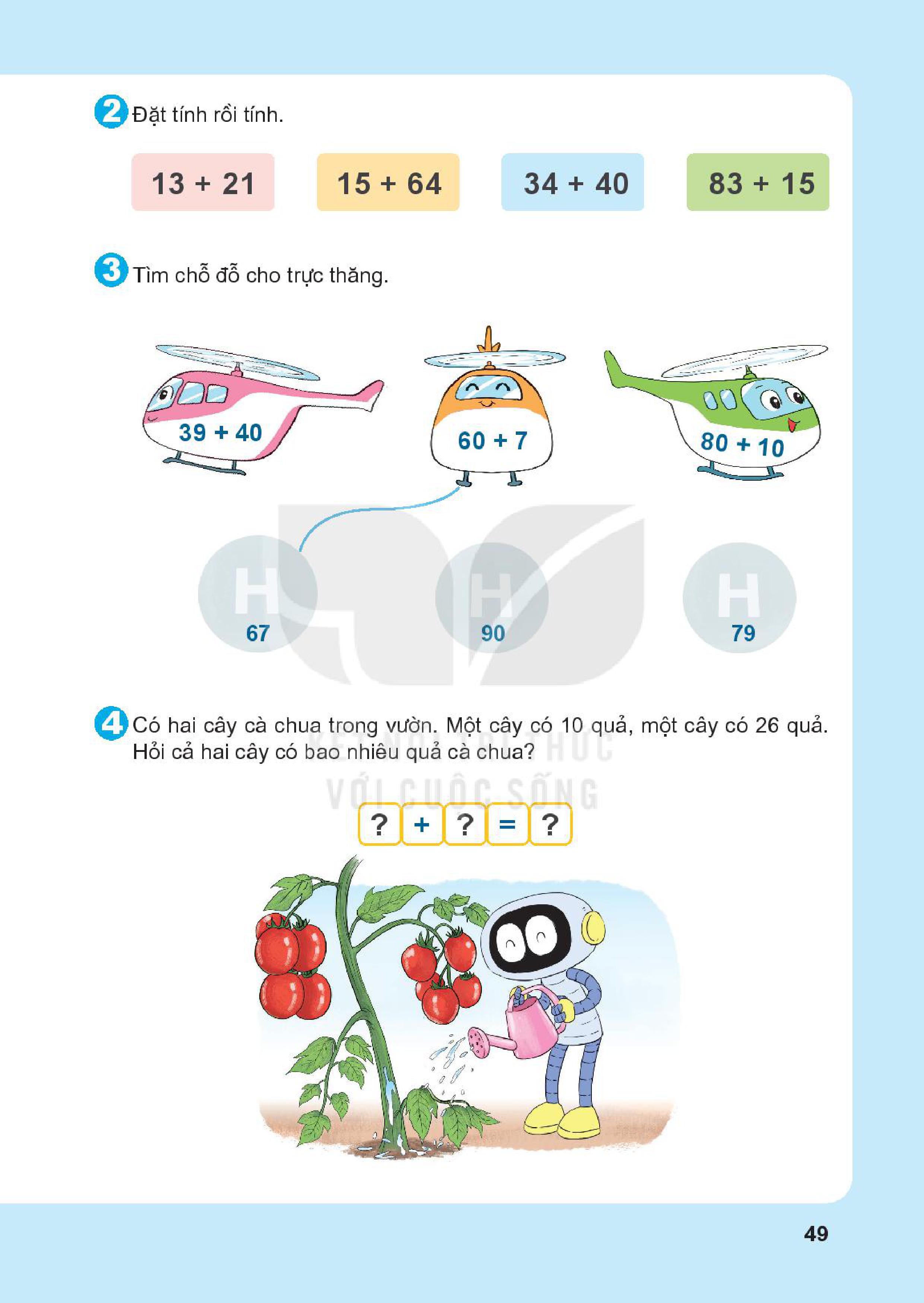 21
64
40
15
13
15
34
83
+
+
+
+
3
7
7
9
4
9
4
8
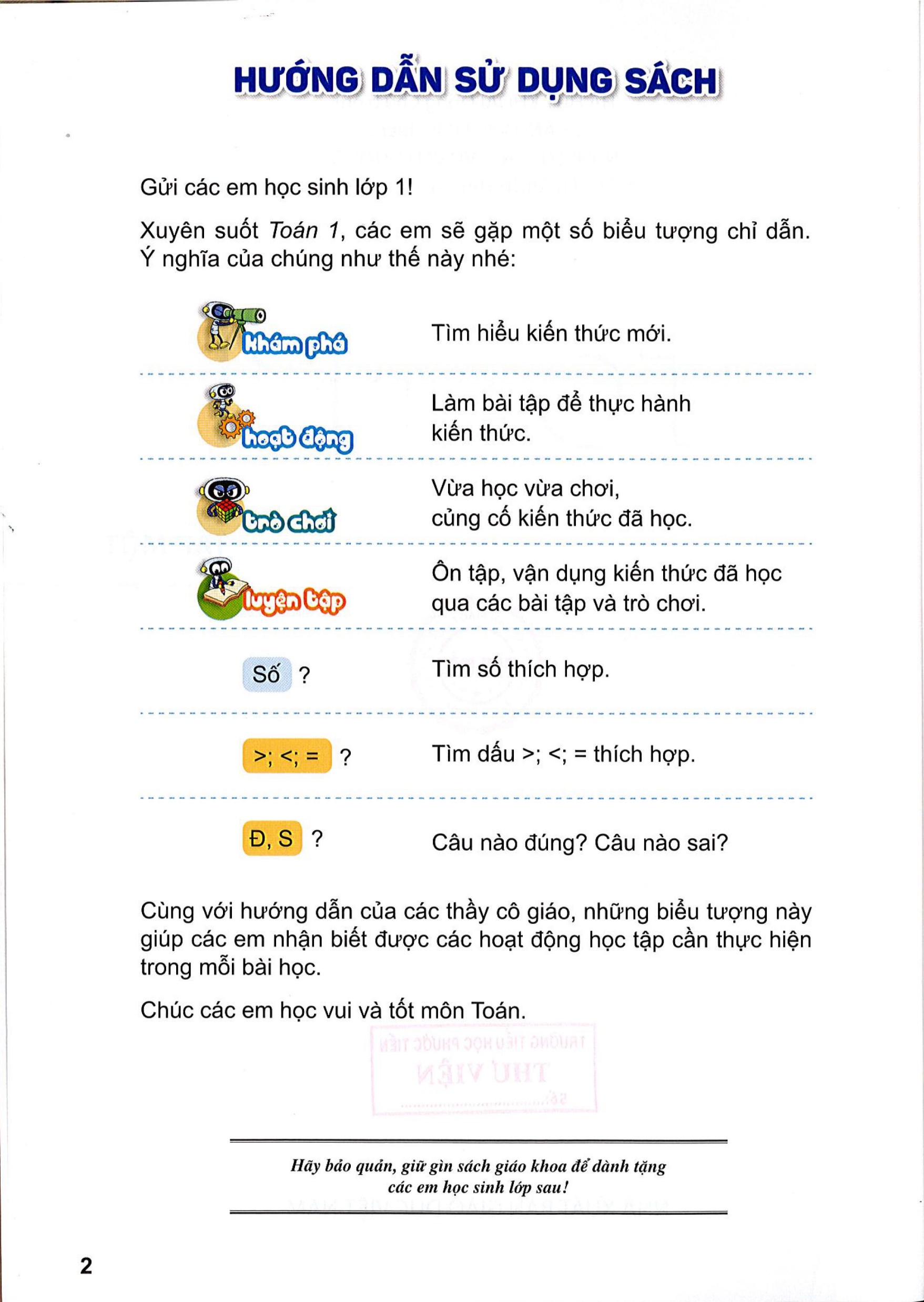 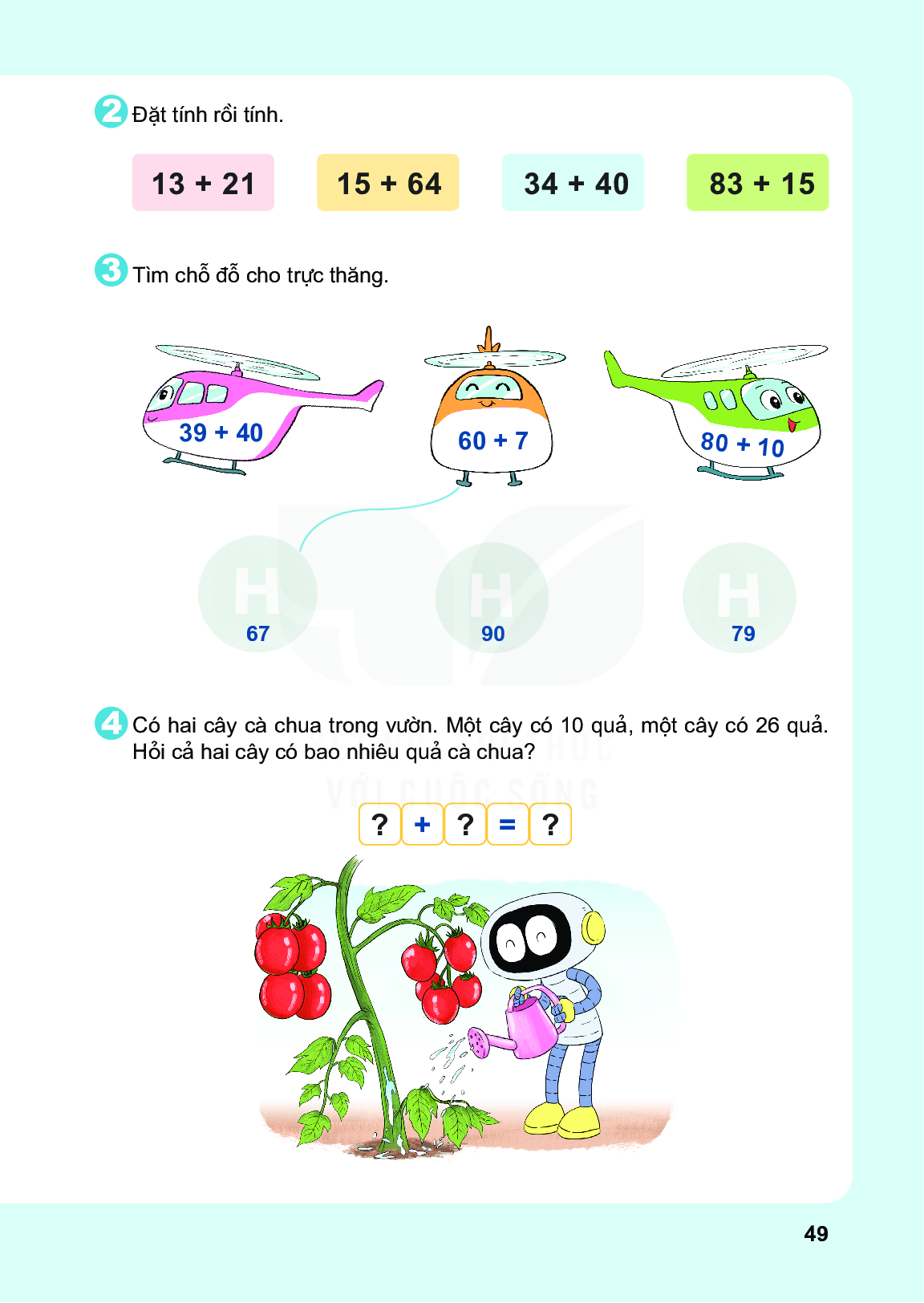 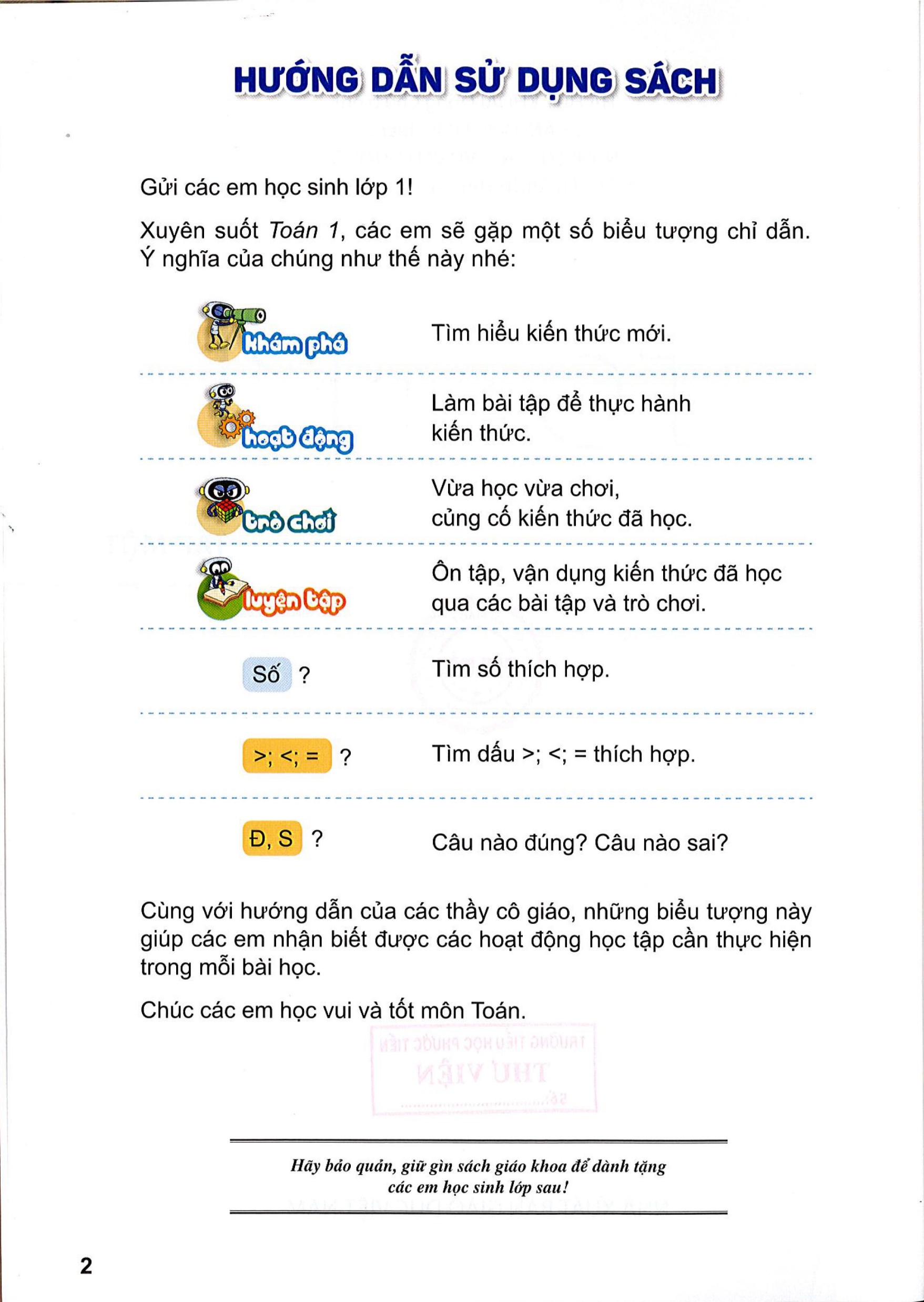 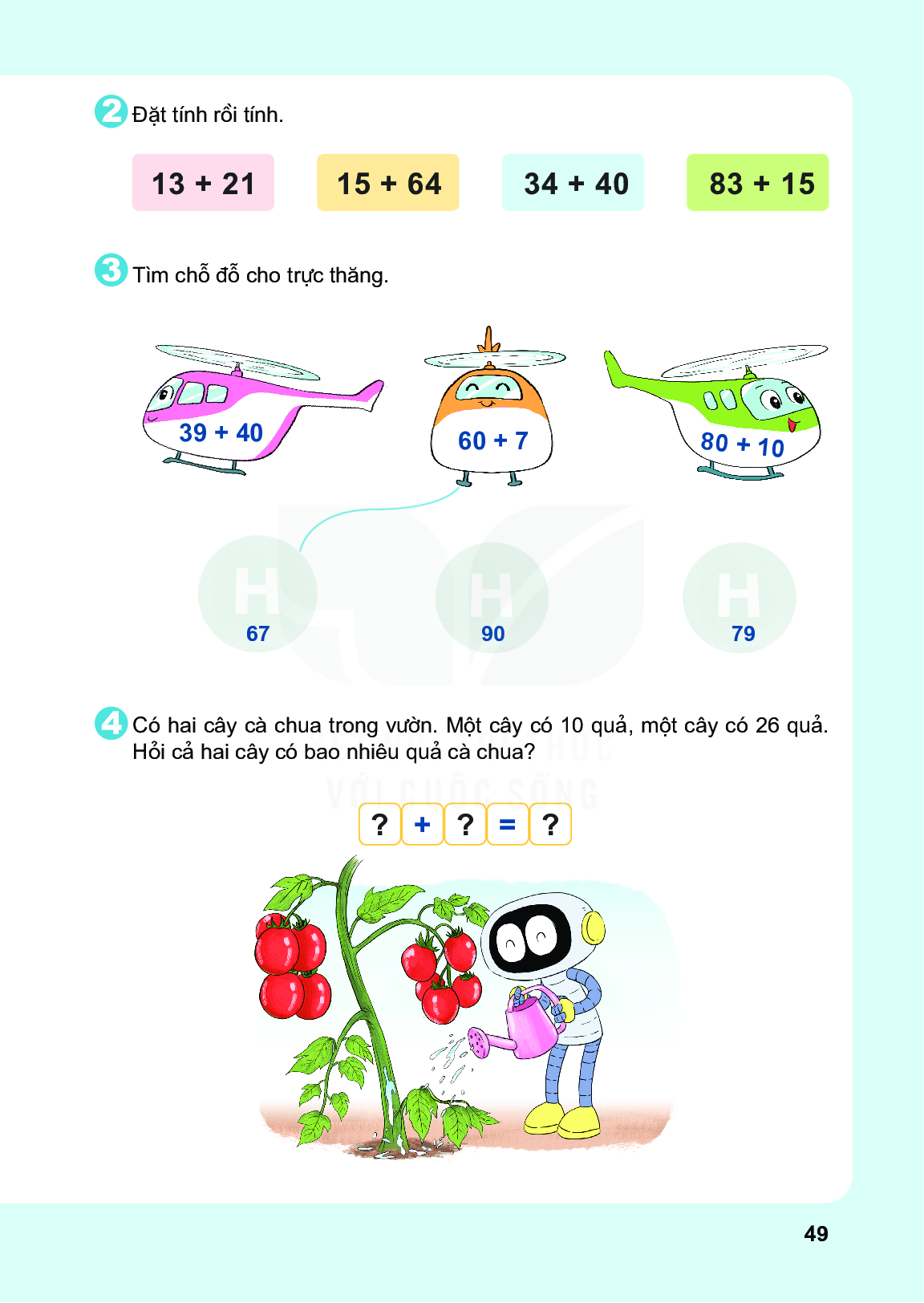 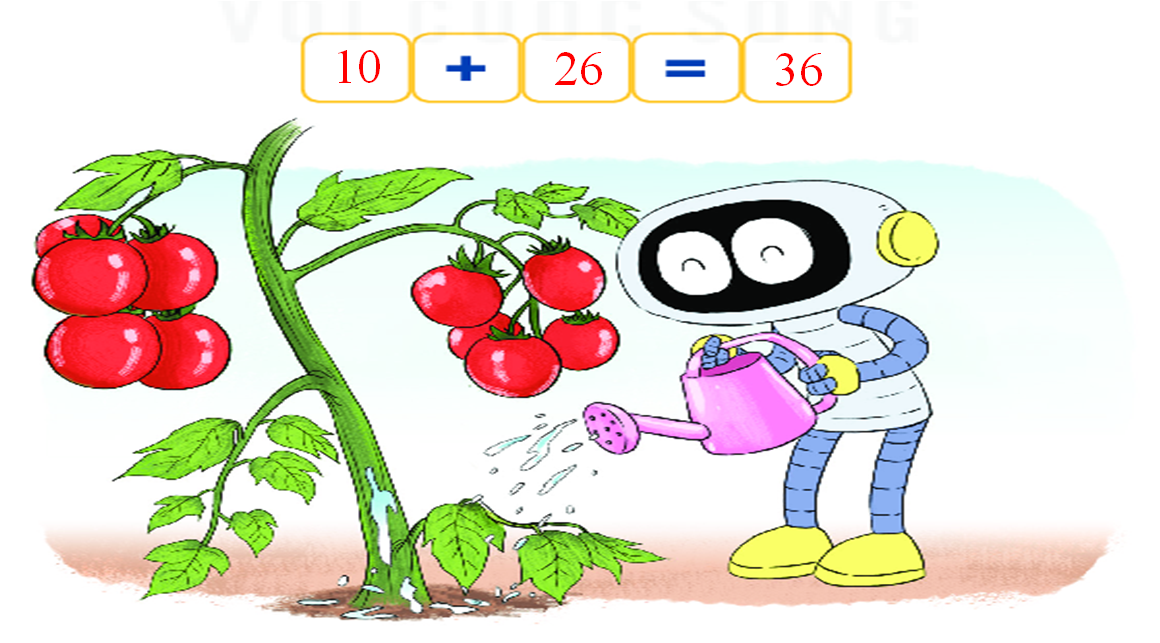 Tiết 2
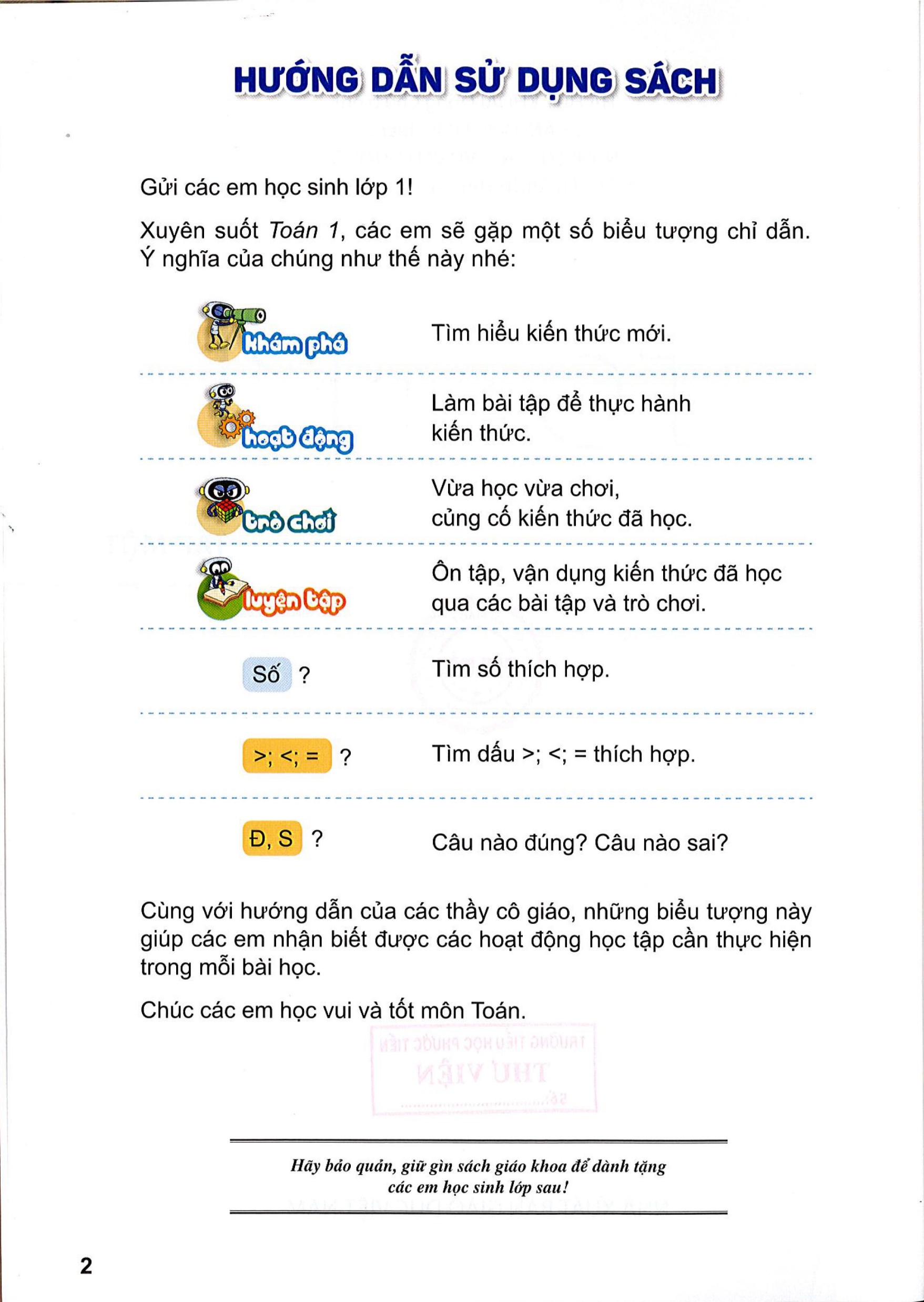 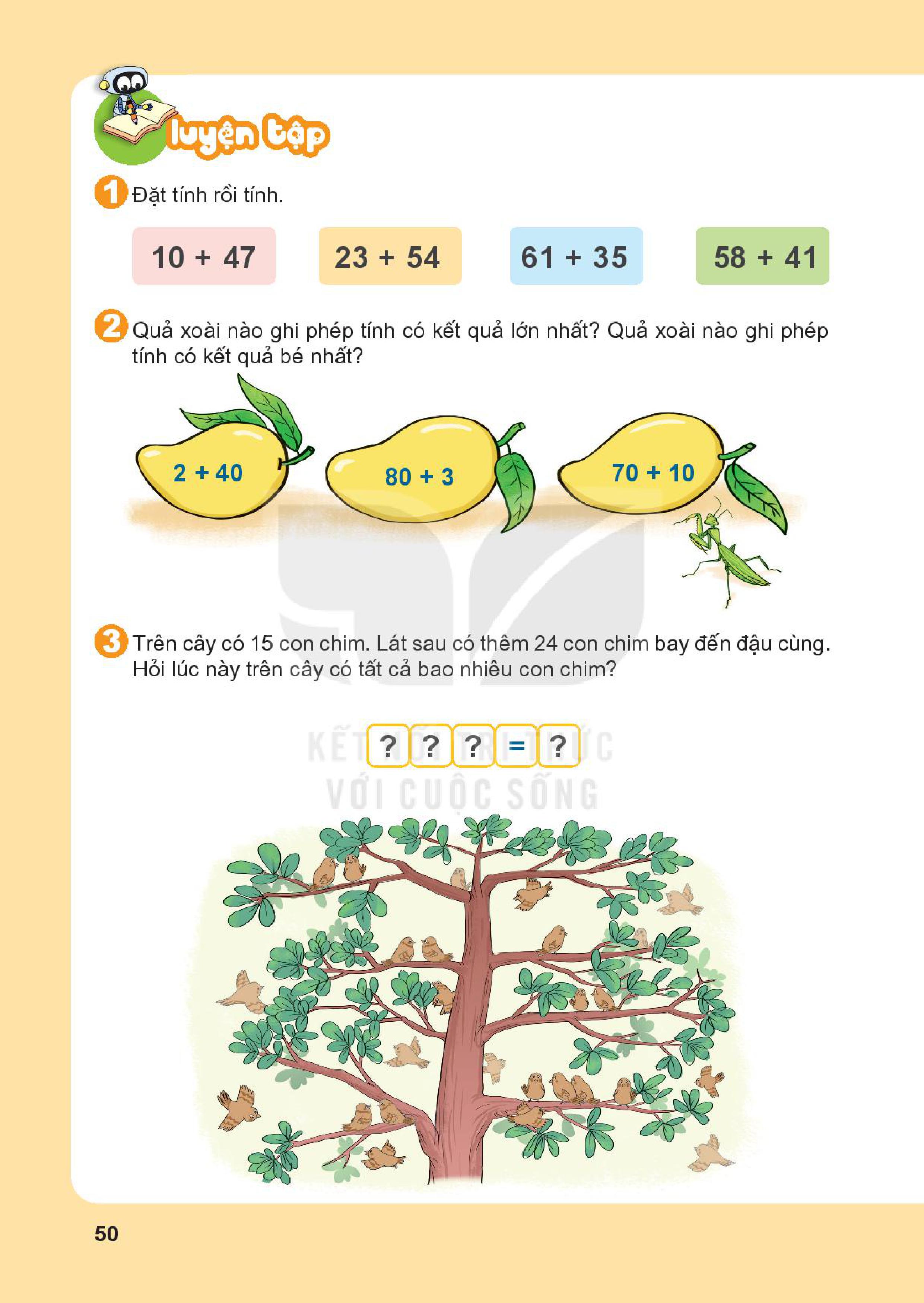 54
35
41
47
23
61
58
10
+
+
+
+
96
57
99
77
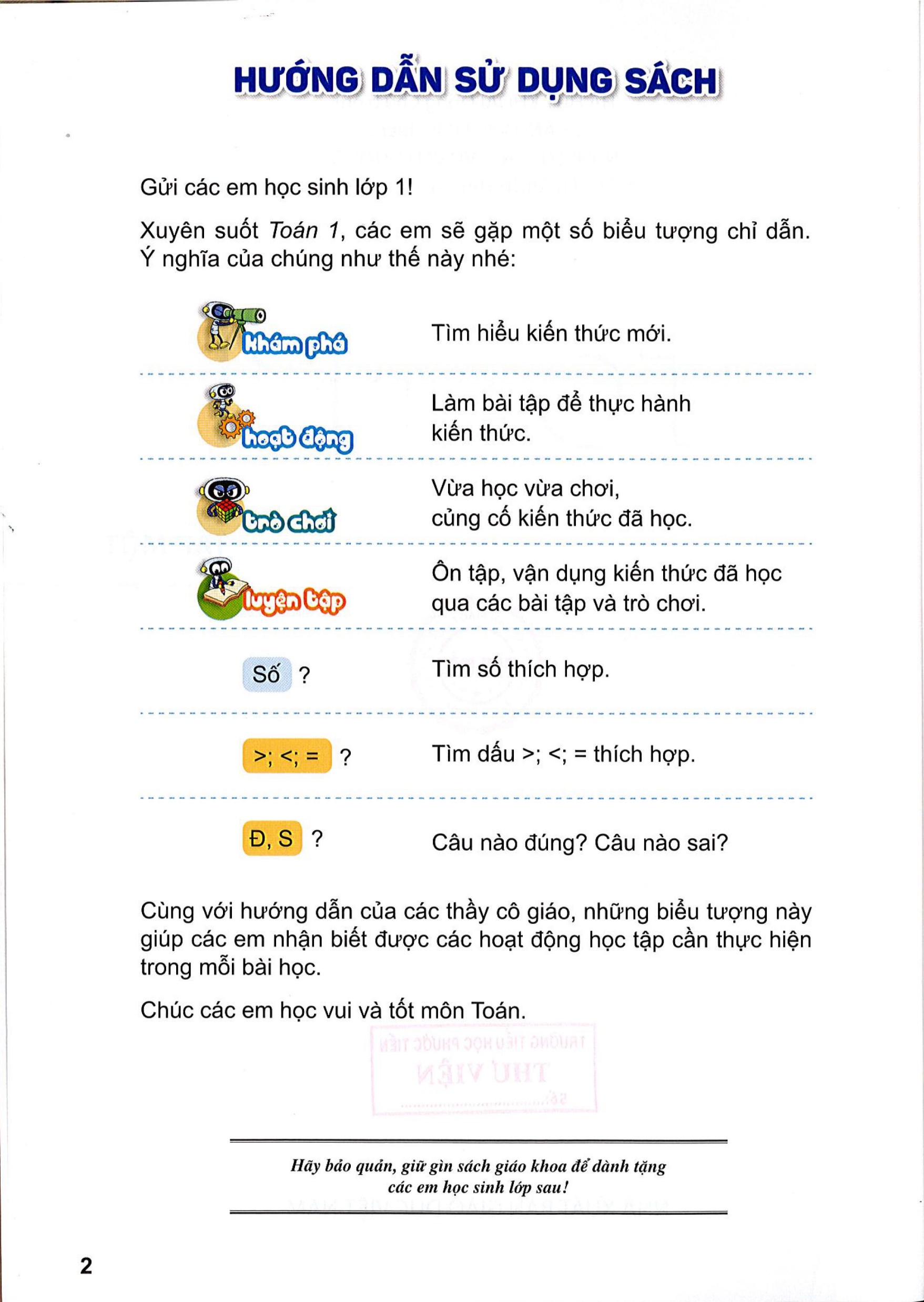 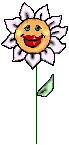 - Quả xoài nào ghi phép tính có kết quả lớn nhất?
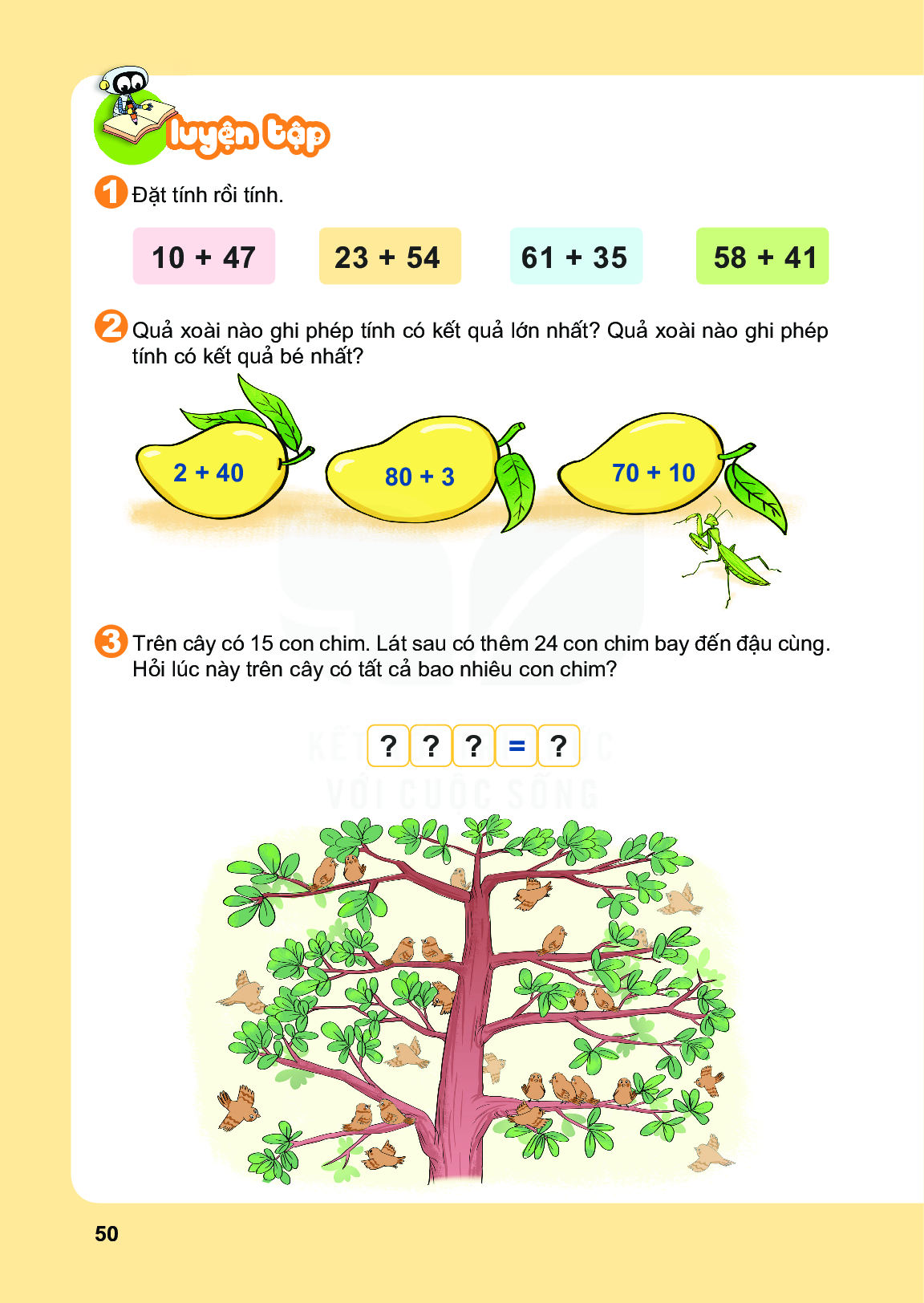 80 + 3
- Quả xoài nào ghi phép tính có kết quả bé nhất?
2 + 40
80
83
42
Q123
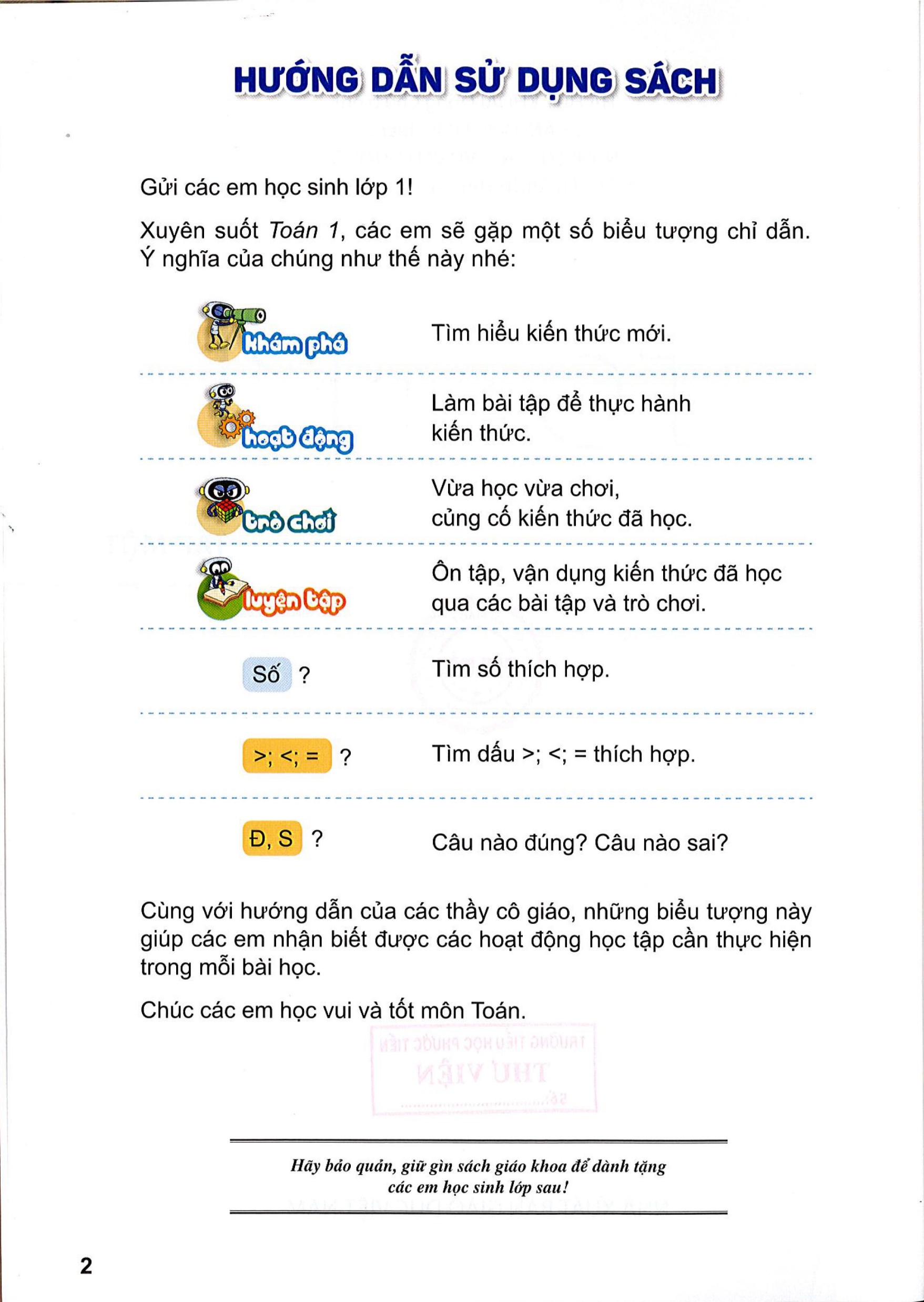 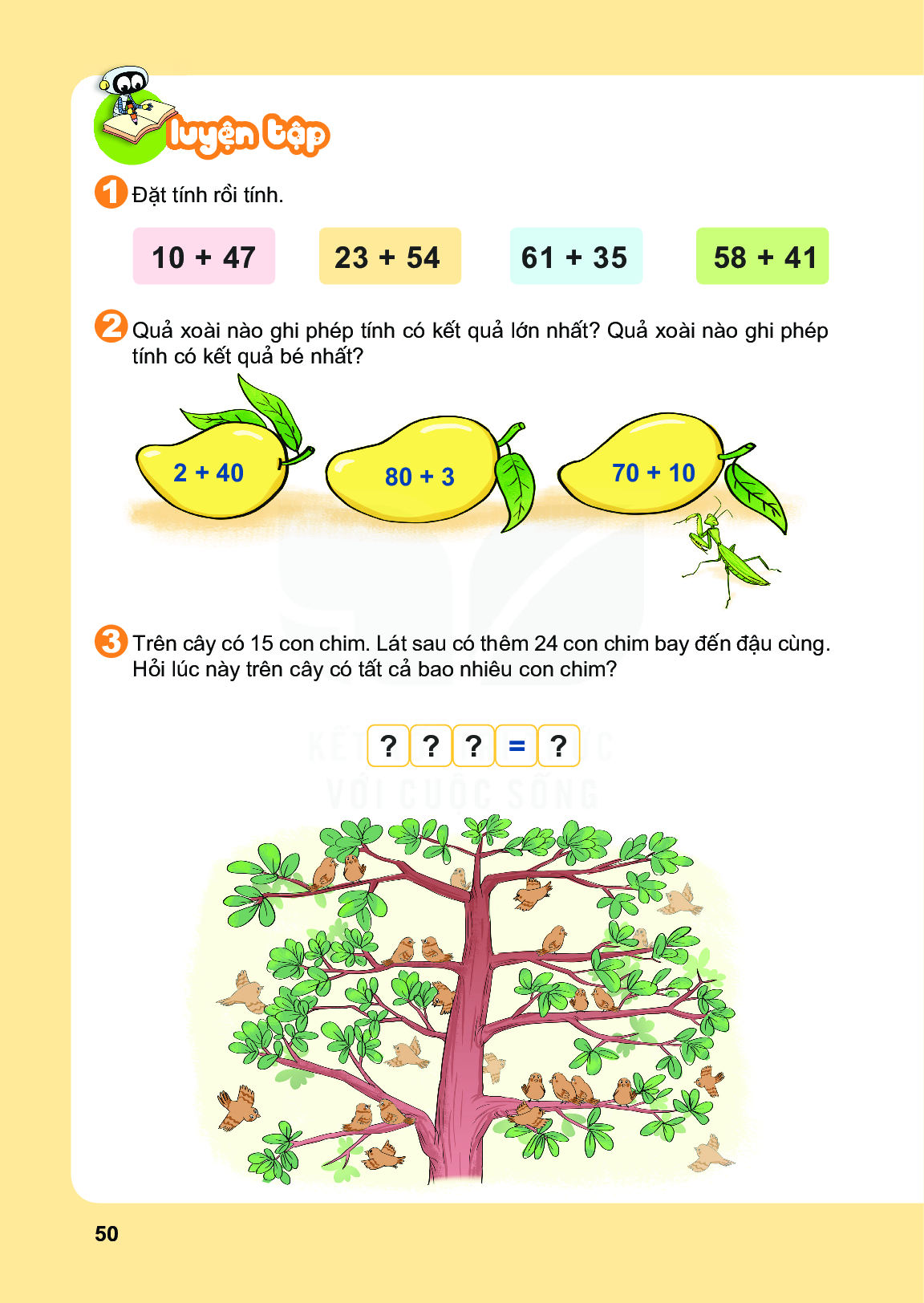 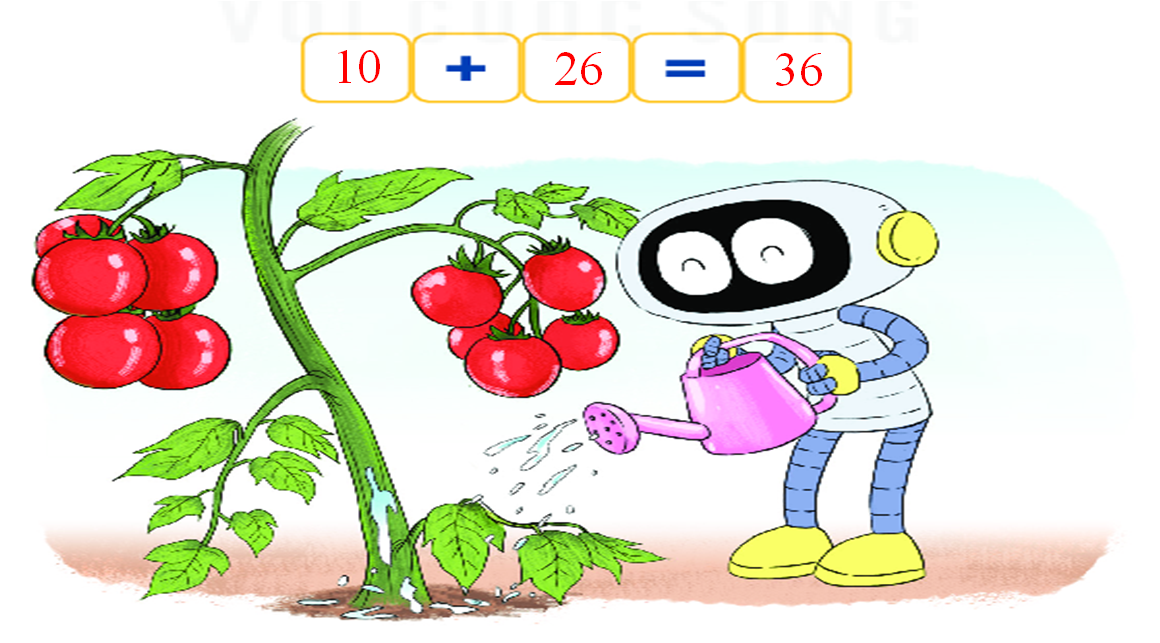 39
24
+
15
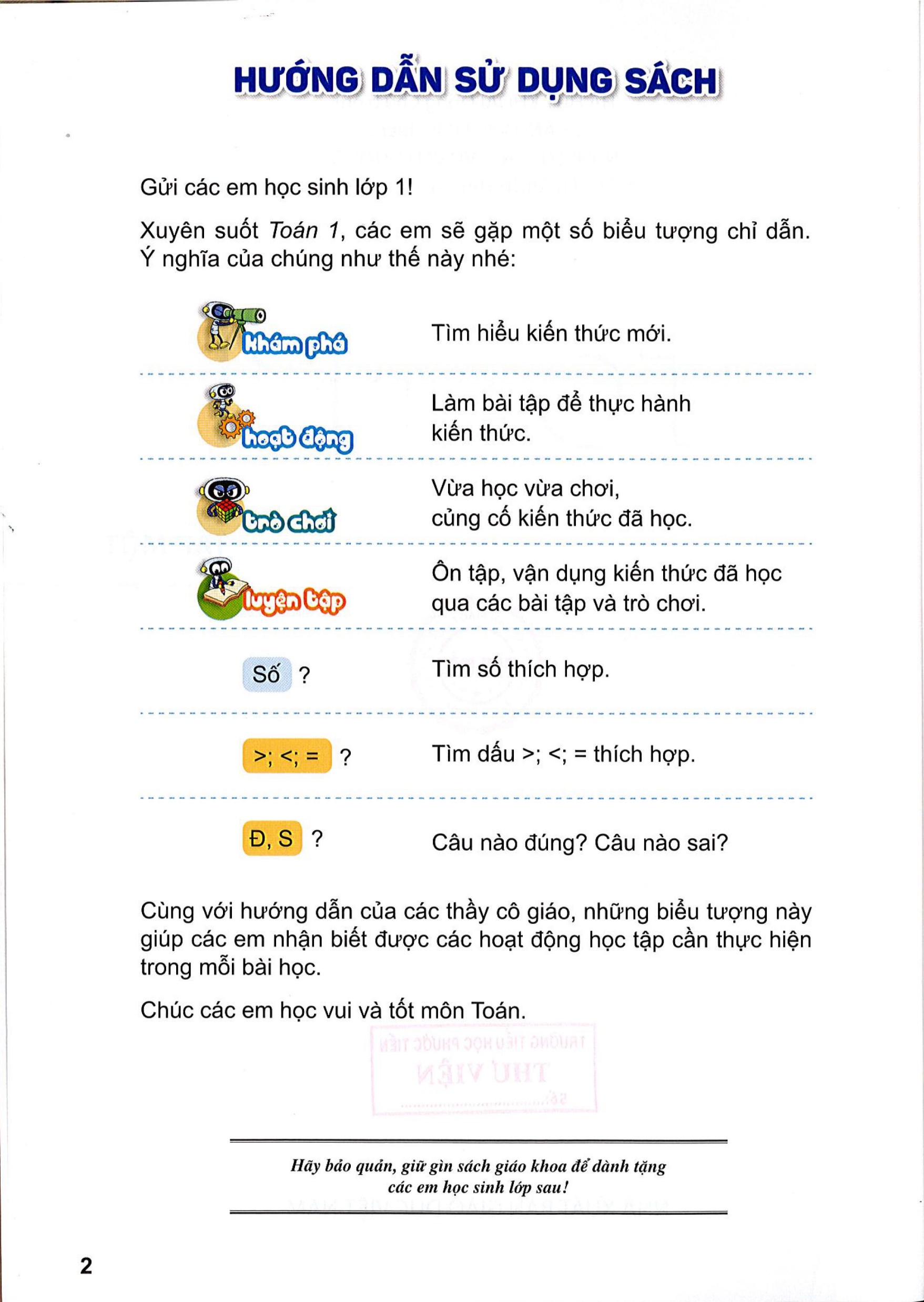 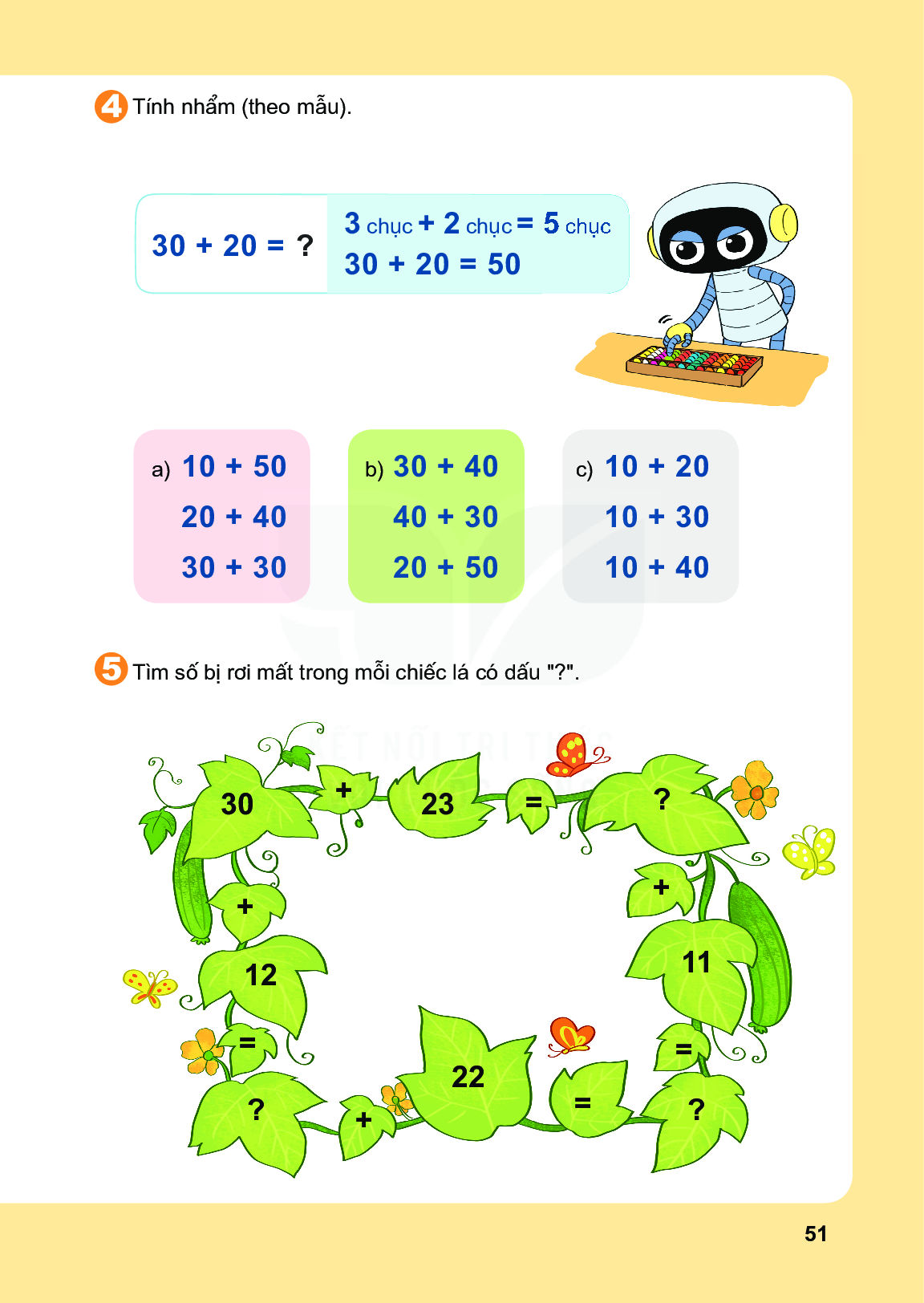 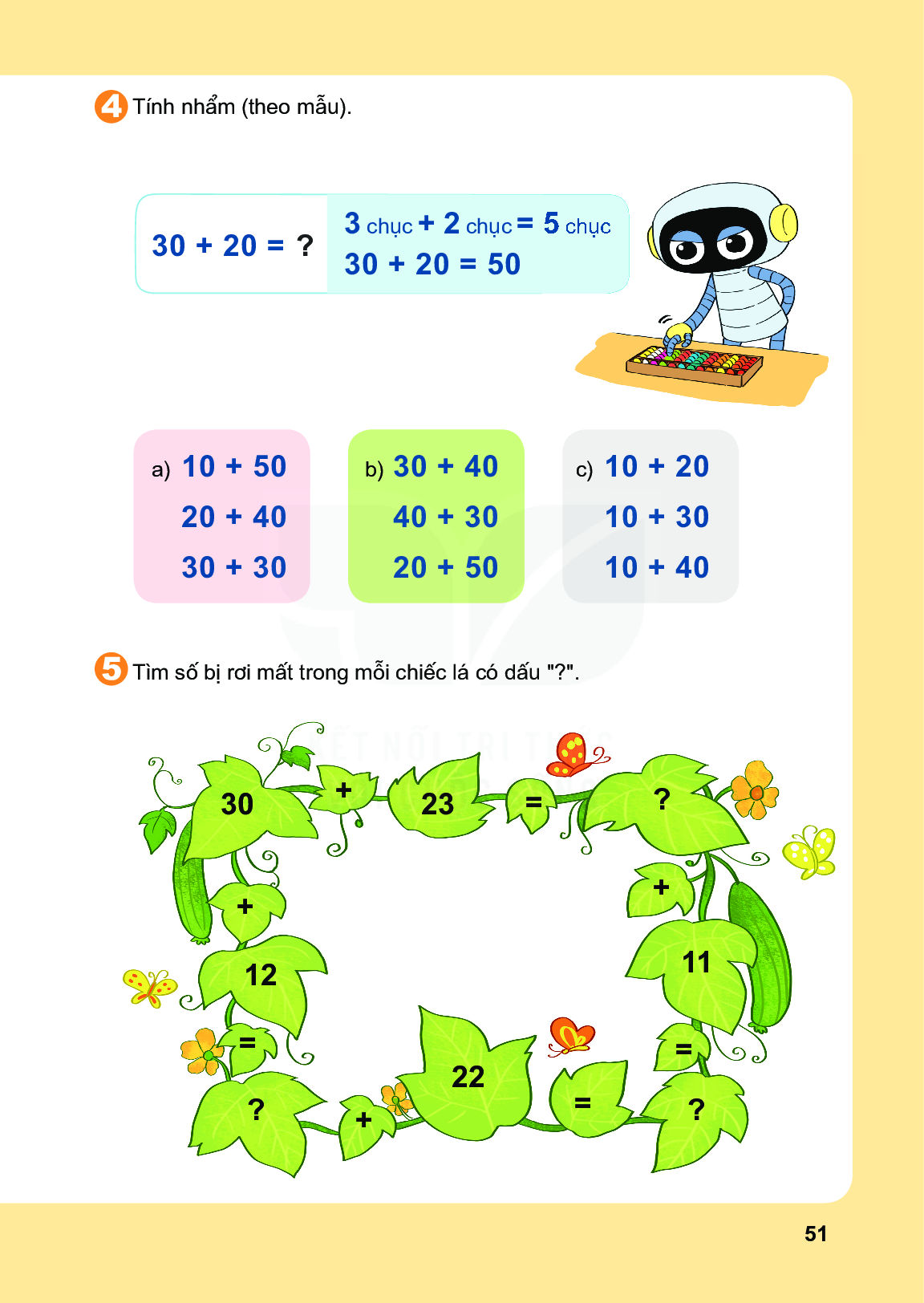 =  60
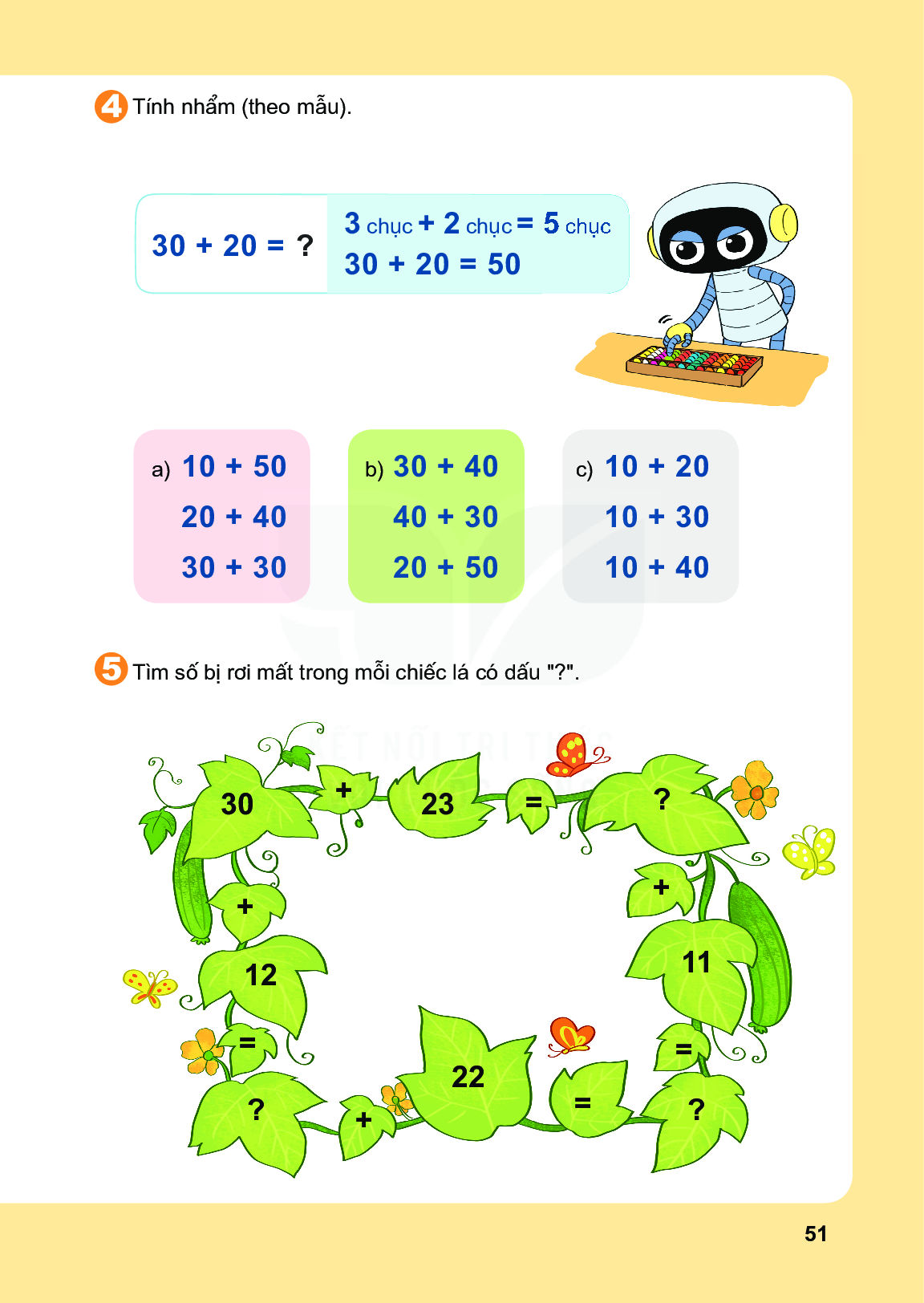 =  70
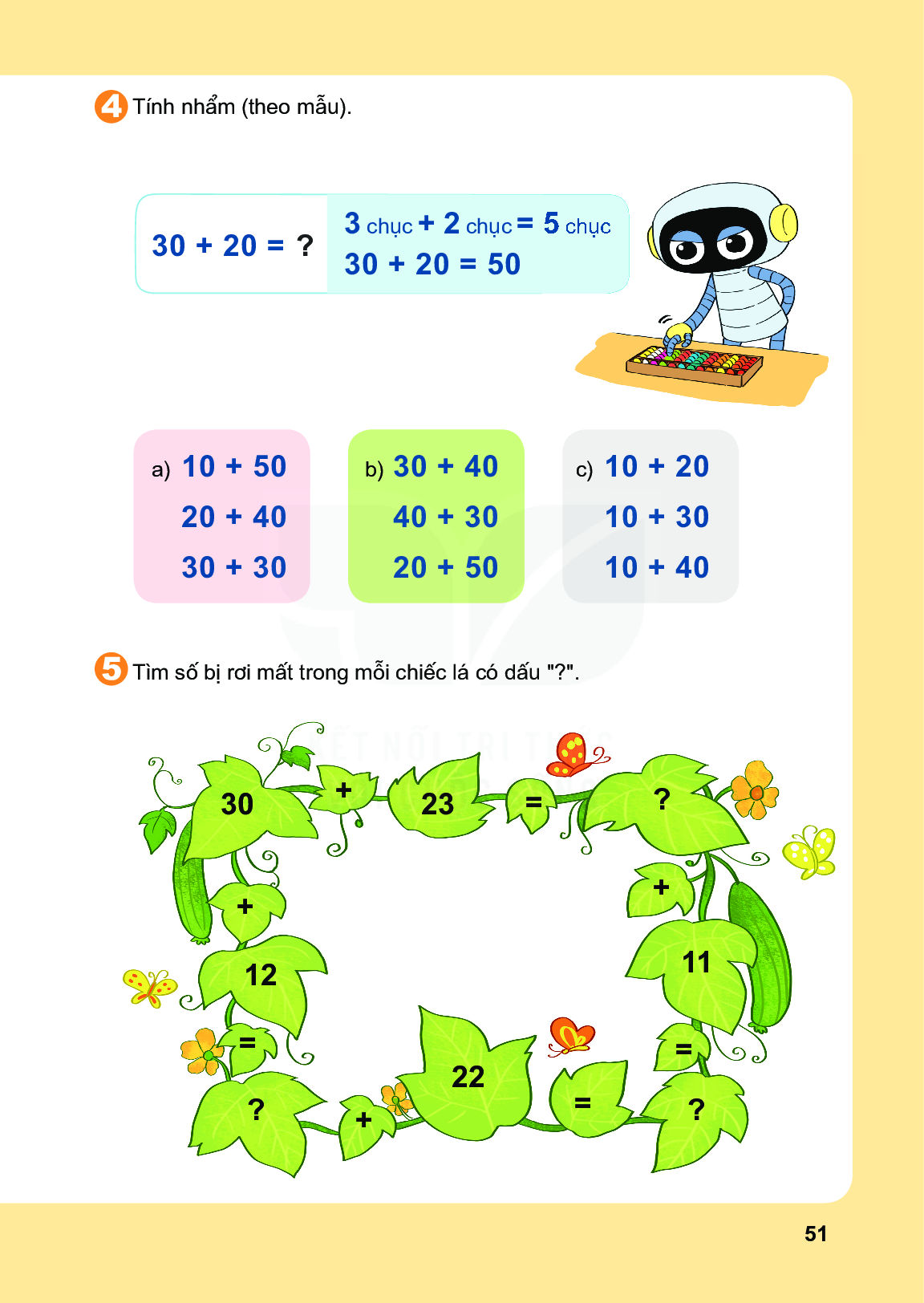 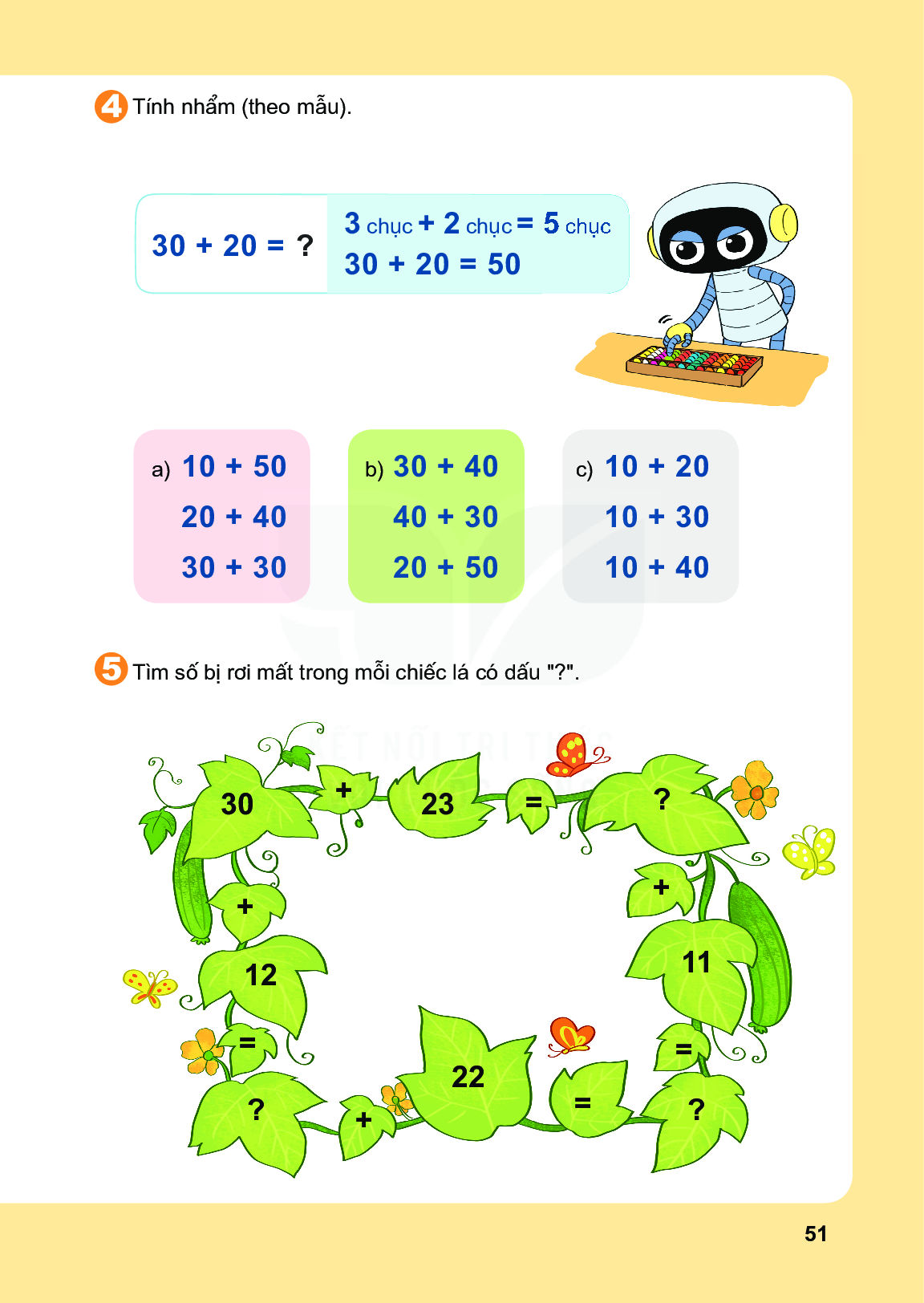 =  30
=  70
=  60
=  40
=  70
=  60
=  50
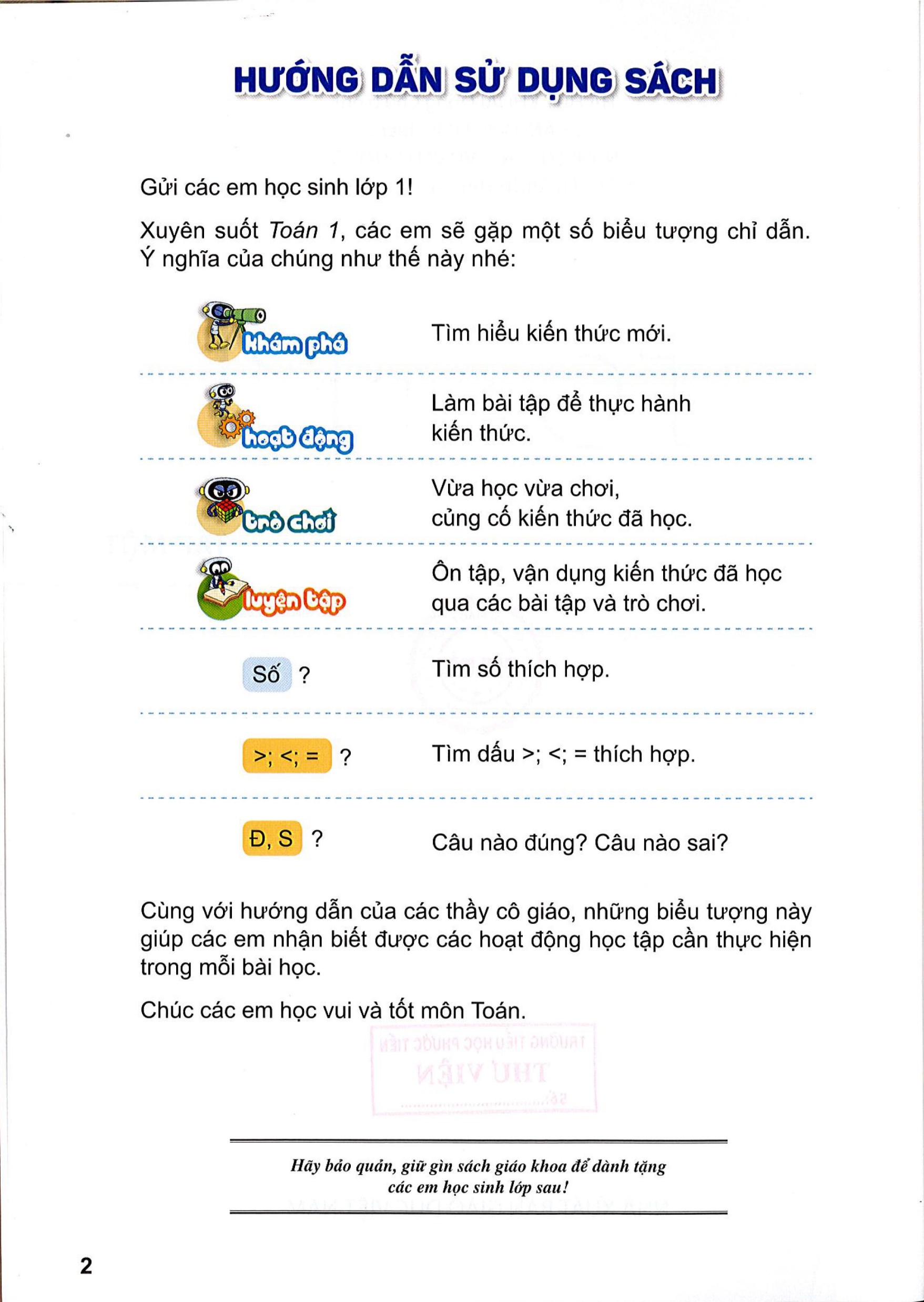 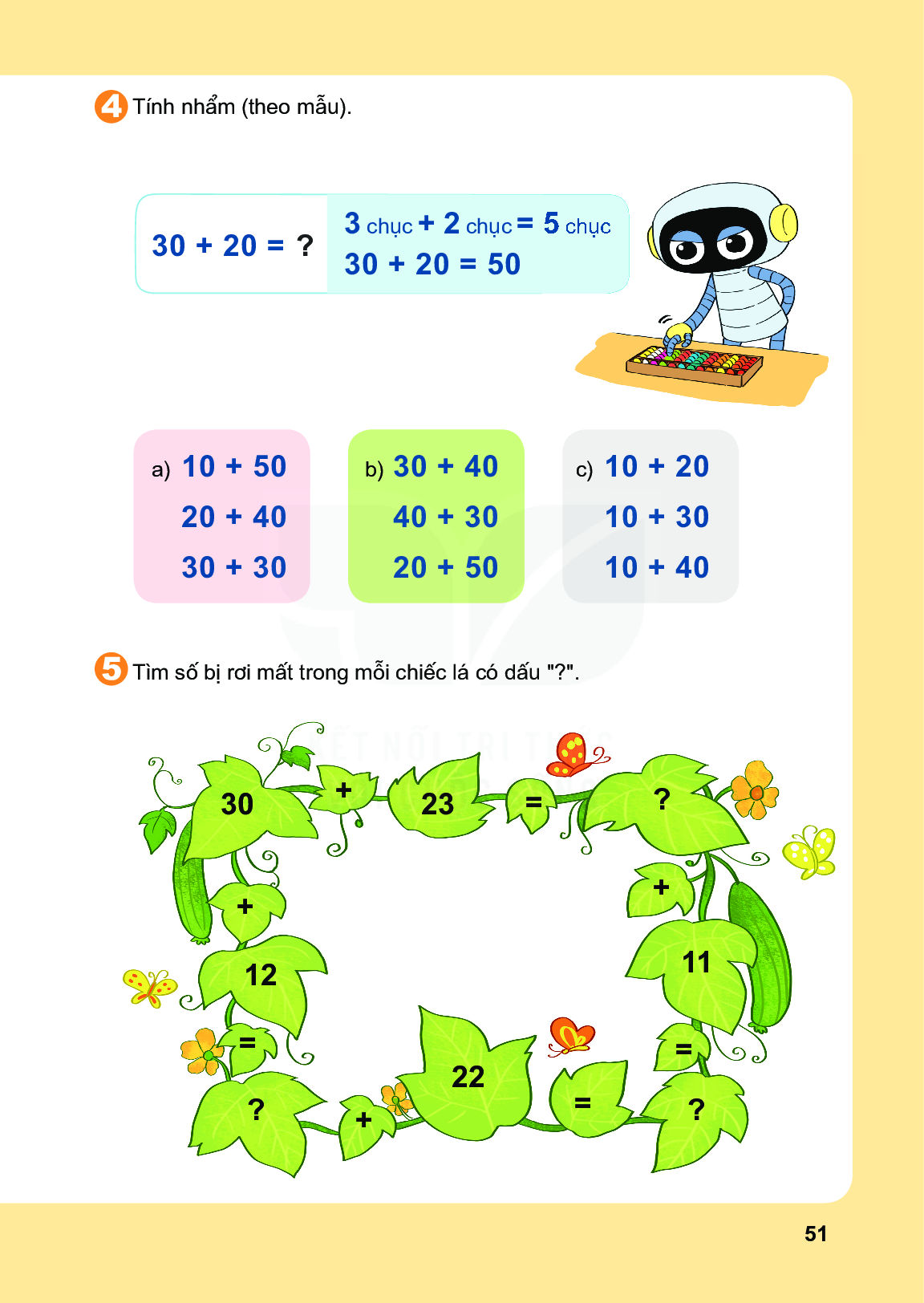 53
42
64
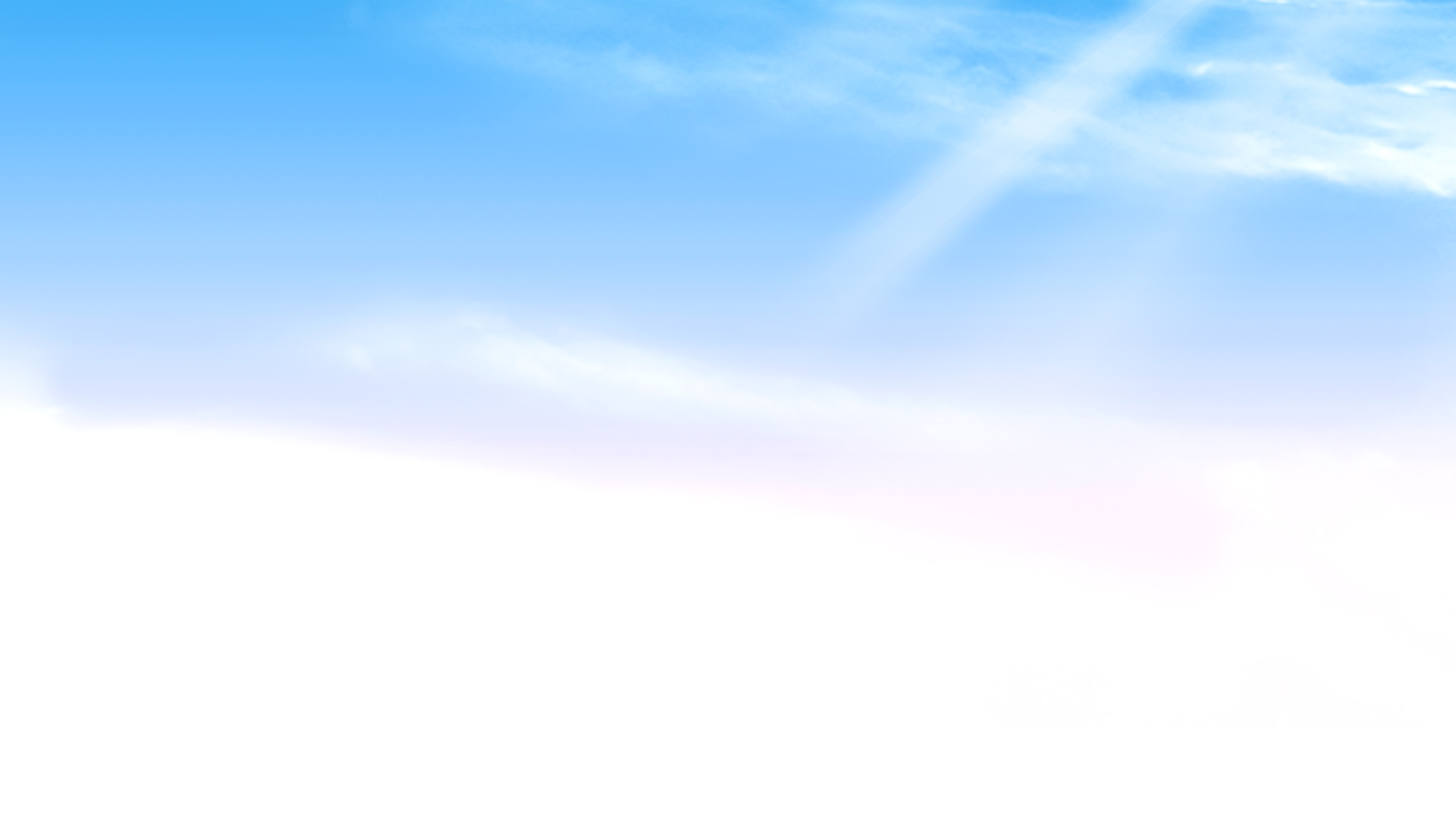 Củng cố - Dặn dò
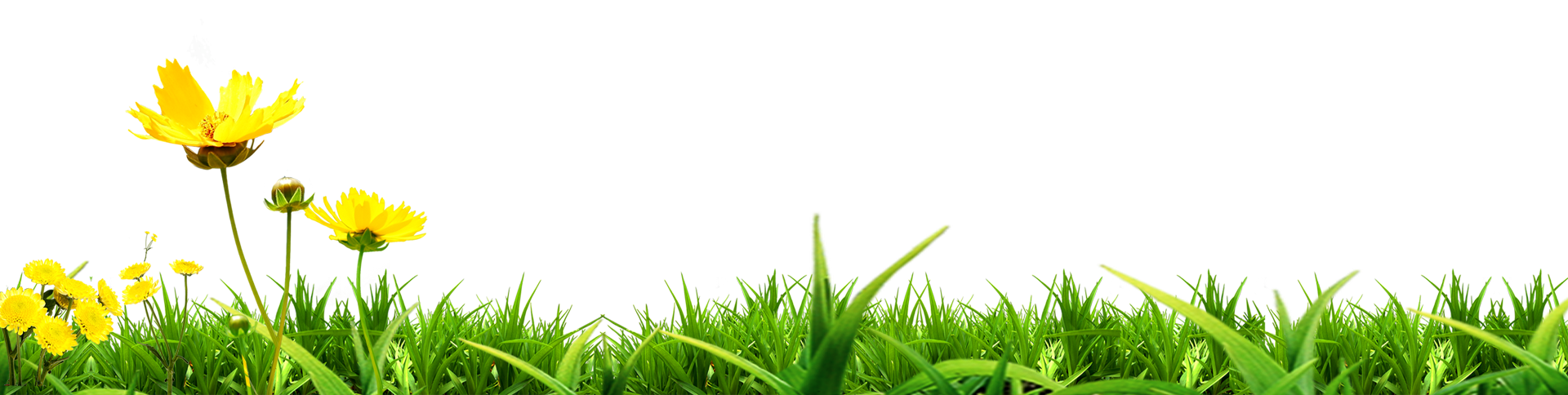 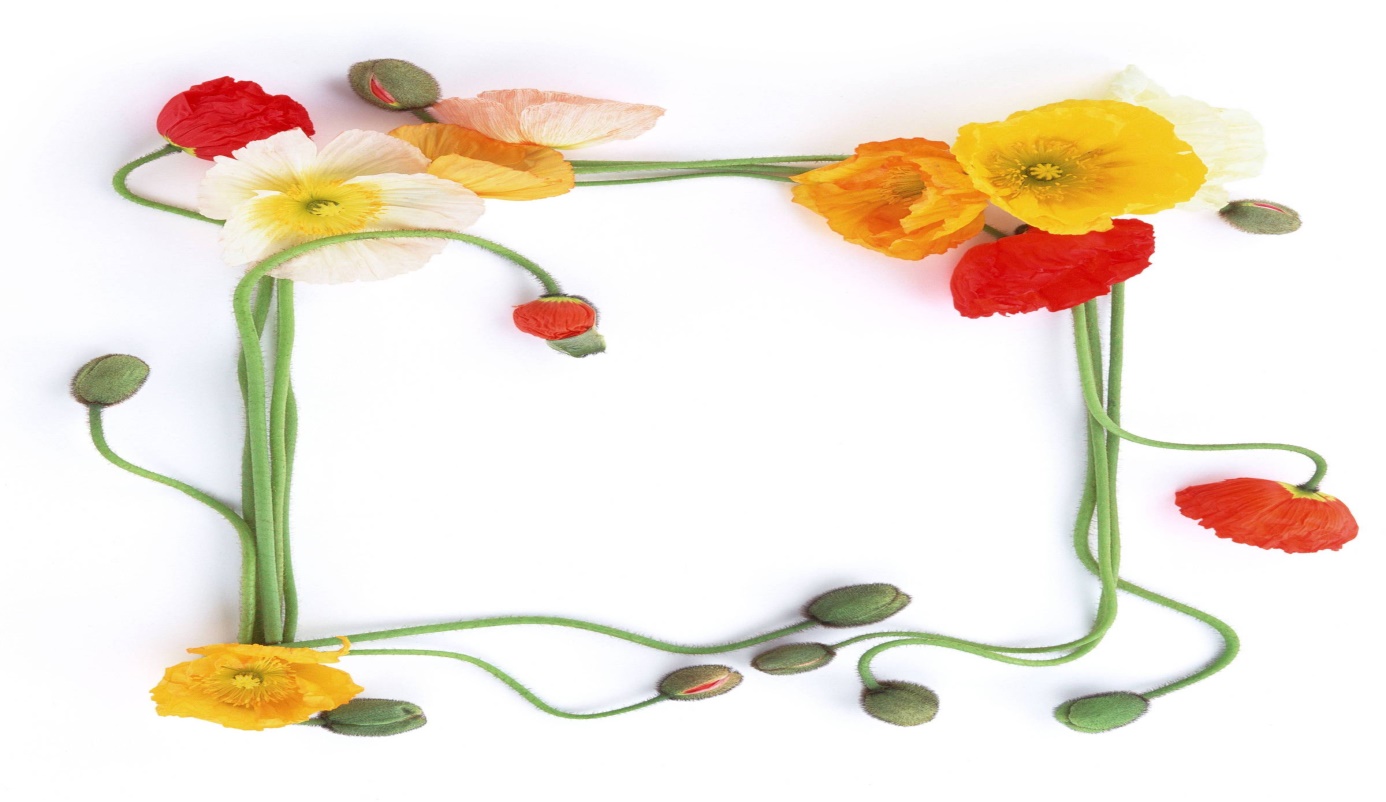 Chân thành cảm ơn quý thầy, cô cùng các em
Chào tạm biệt!